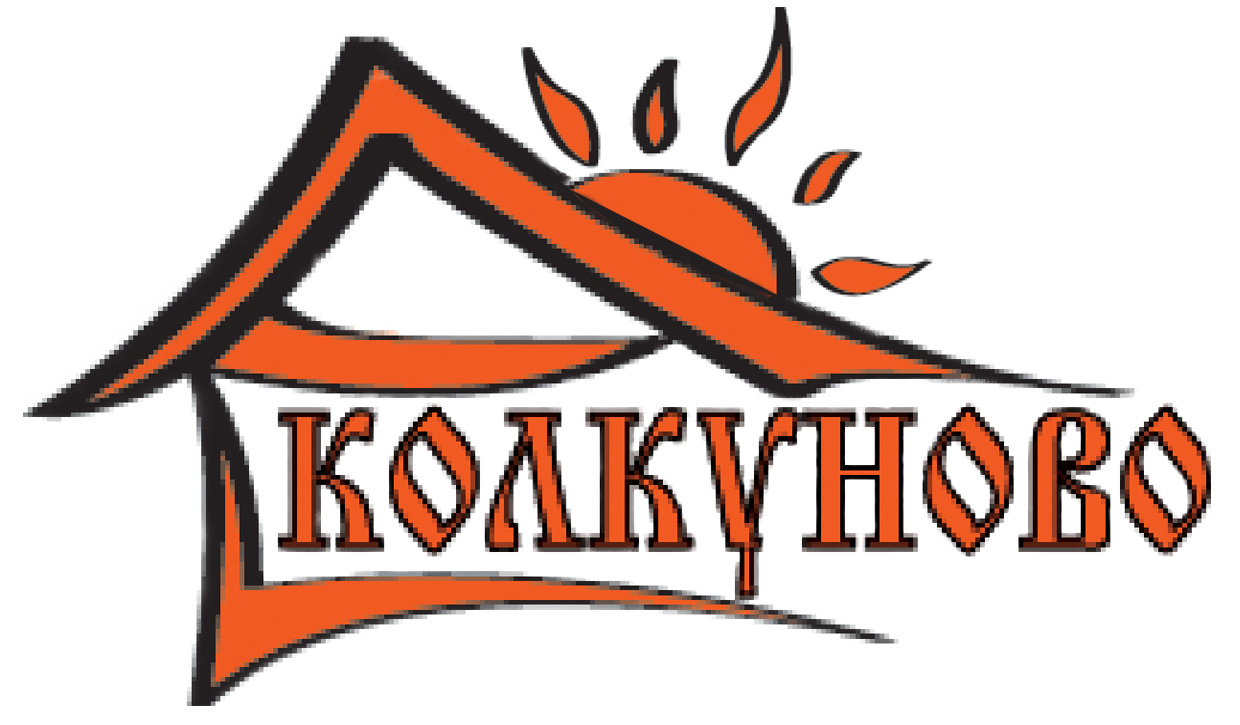 Коттеджи на берегу Волги
Ресторан и шатер на берегу
Лошади и пони
Квадроциклы, снегоходы
Лодки, катера
Бани с выходом на реку
Бани
Колкуново парк отель
Тверская область
Кимрский район, д.Плешково
Большая территория. Лес. Река
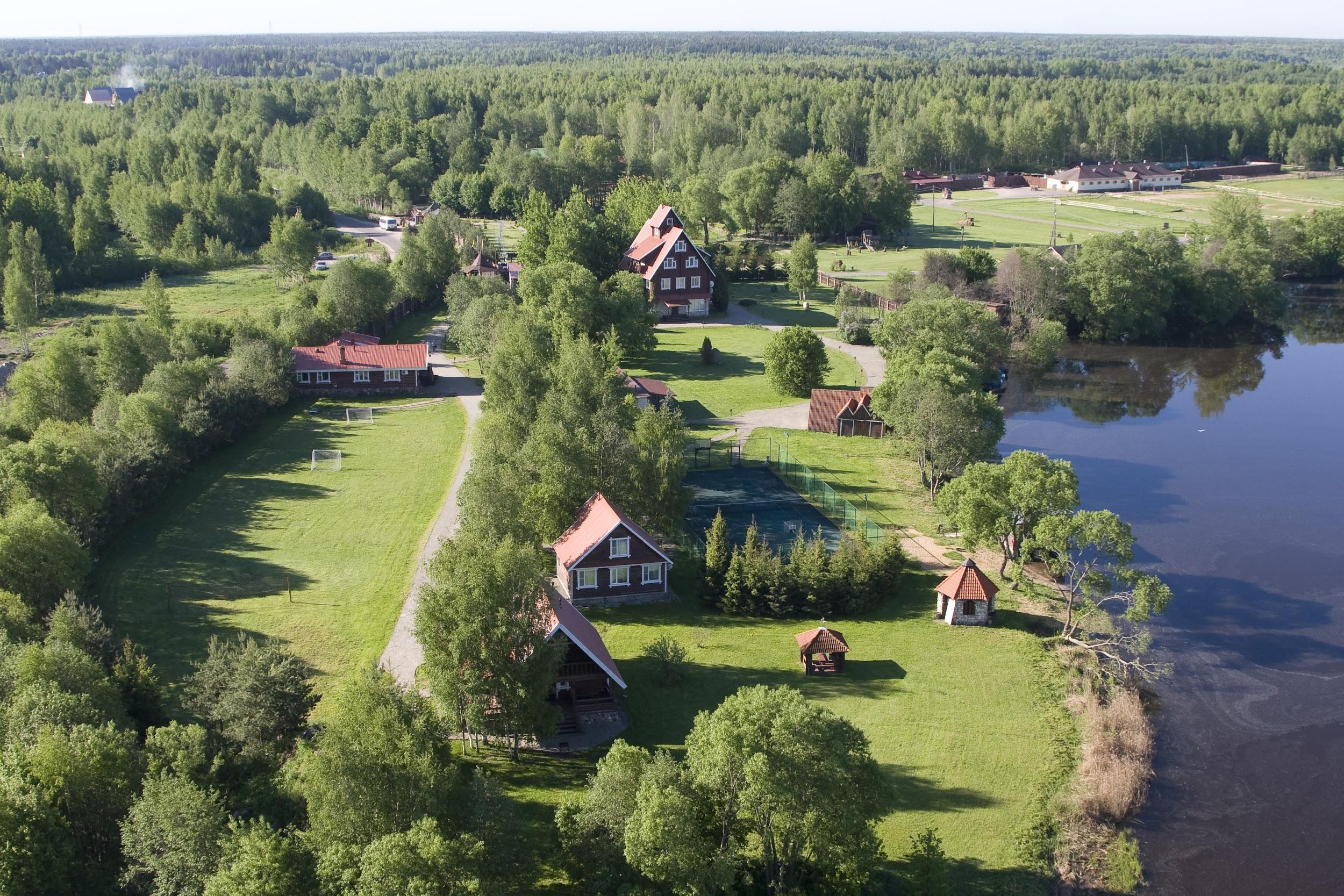 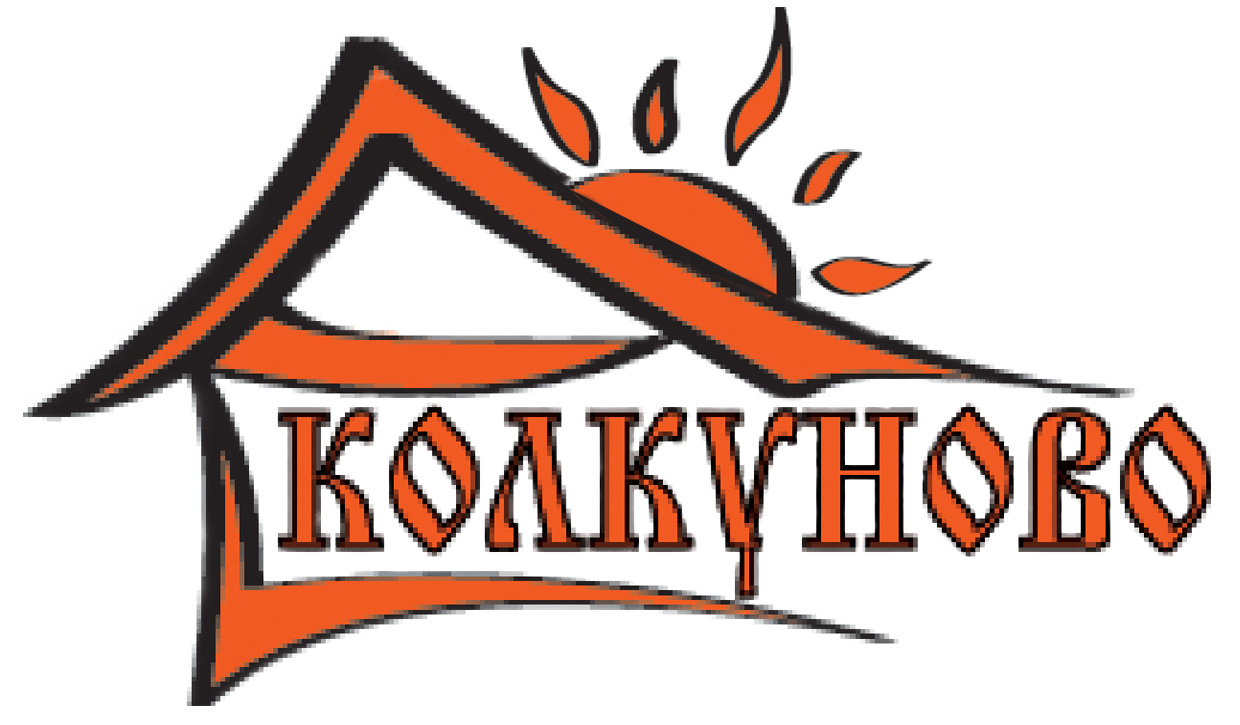 Терем, мини гостиницарасположена на берегу залива номера  для 2чел, семейные номера для 4чел
Общий вид
Номер стандарт
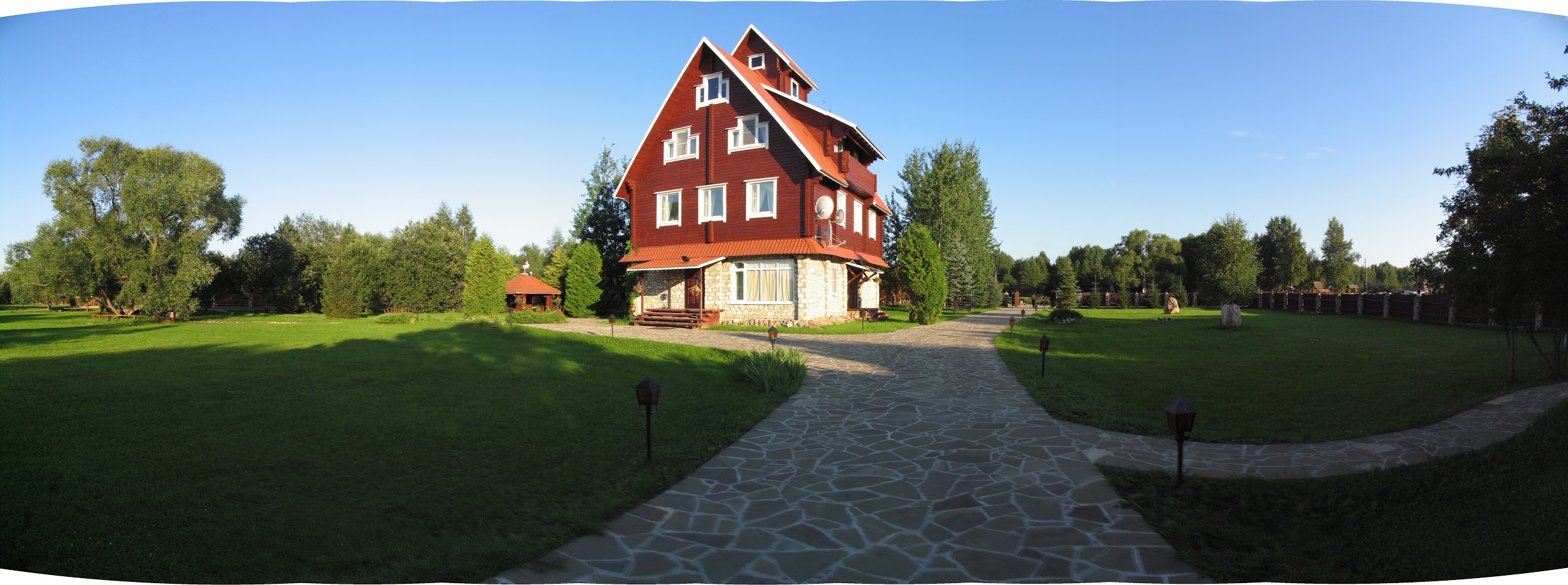 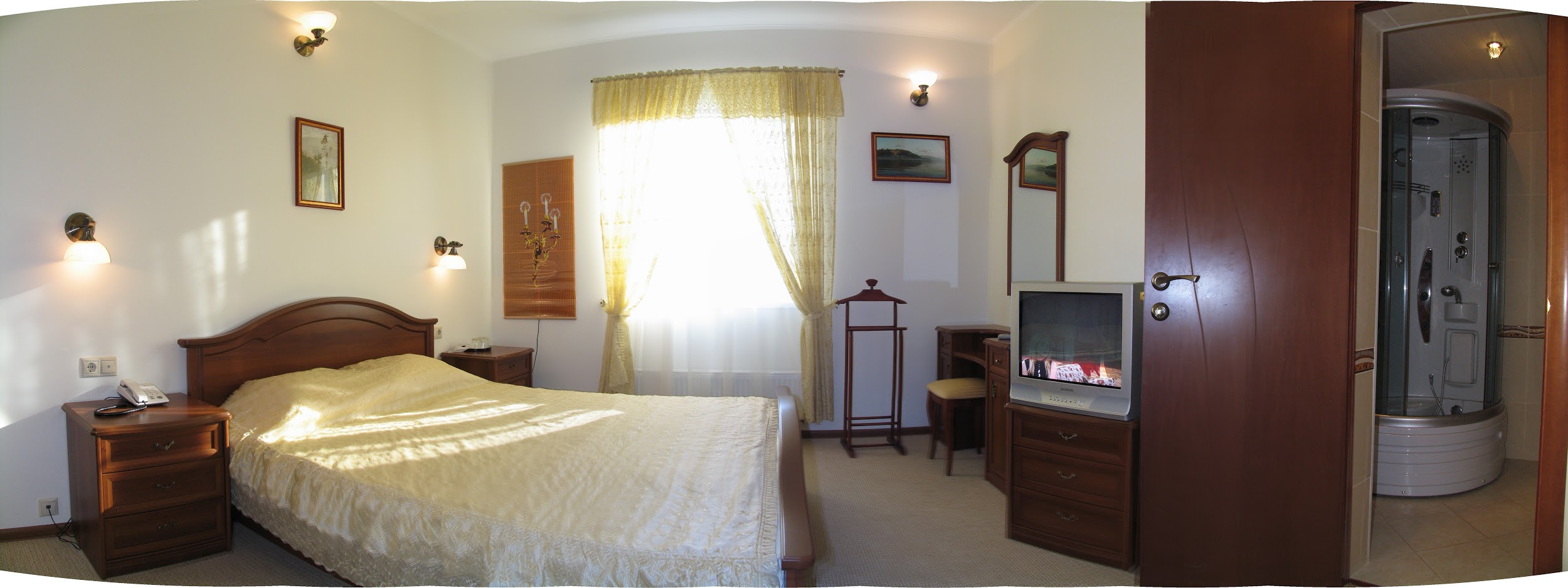 Номер люкс
Номер люкс
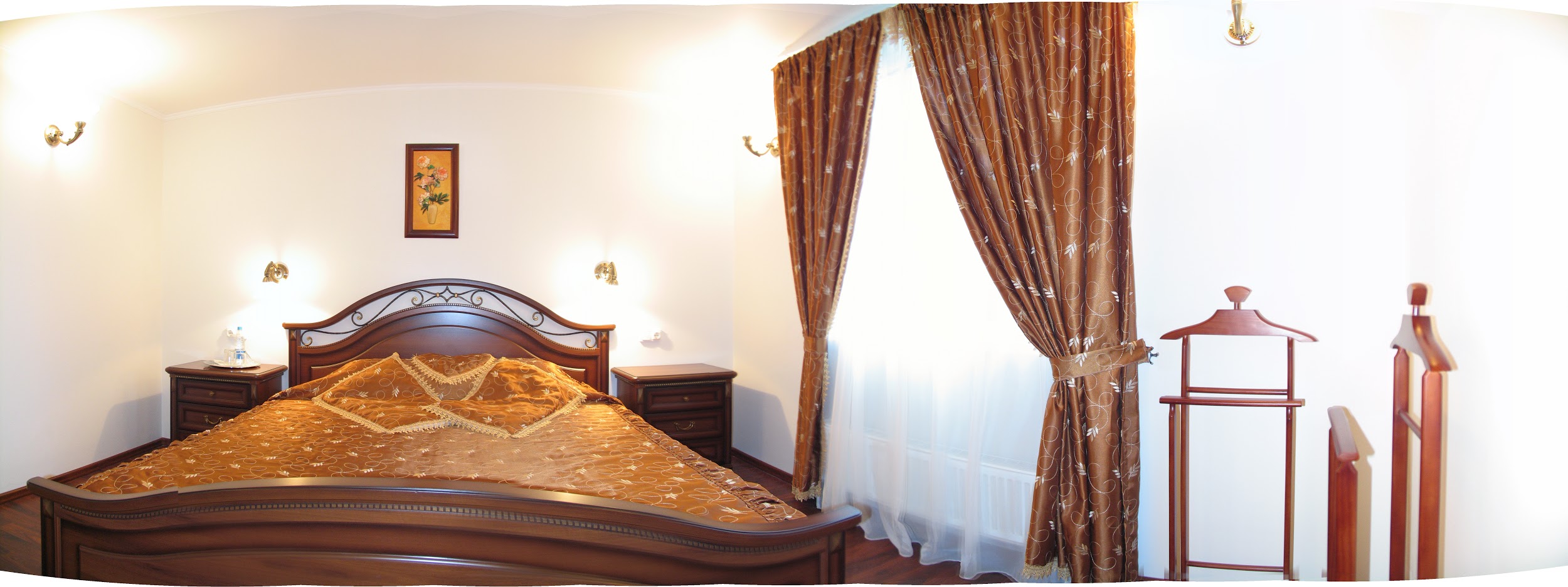 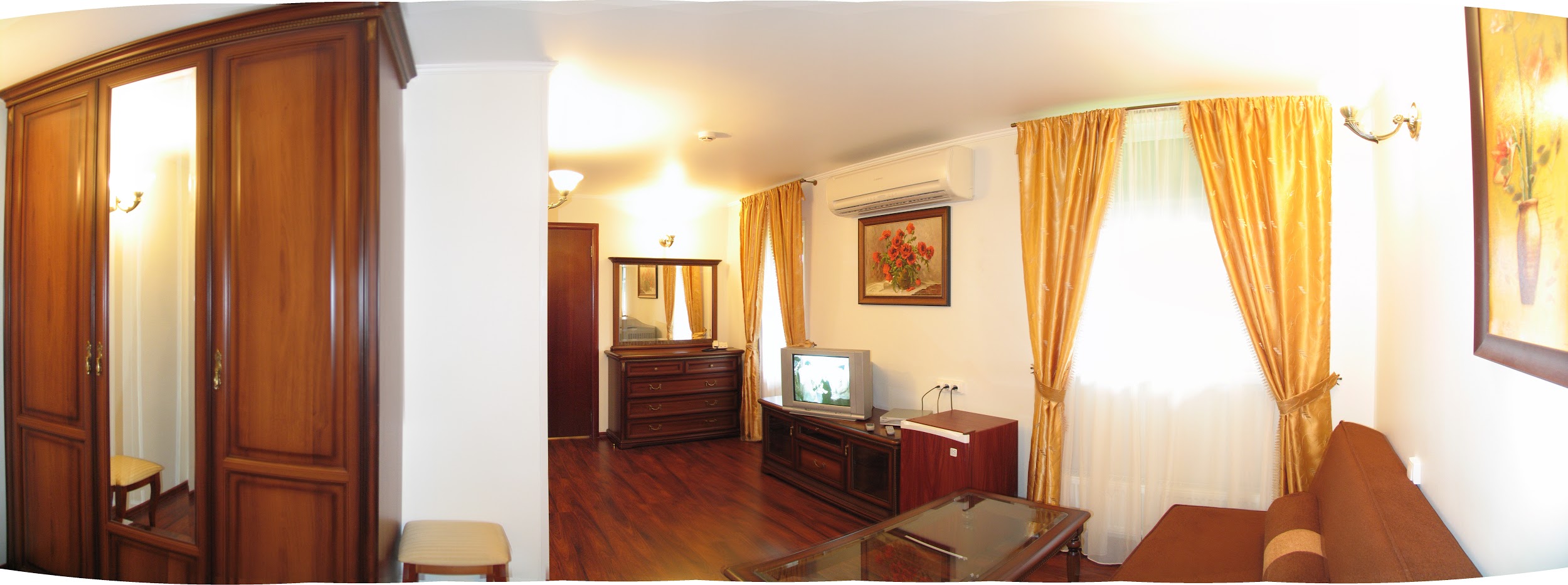 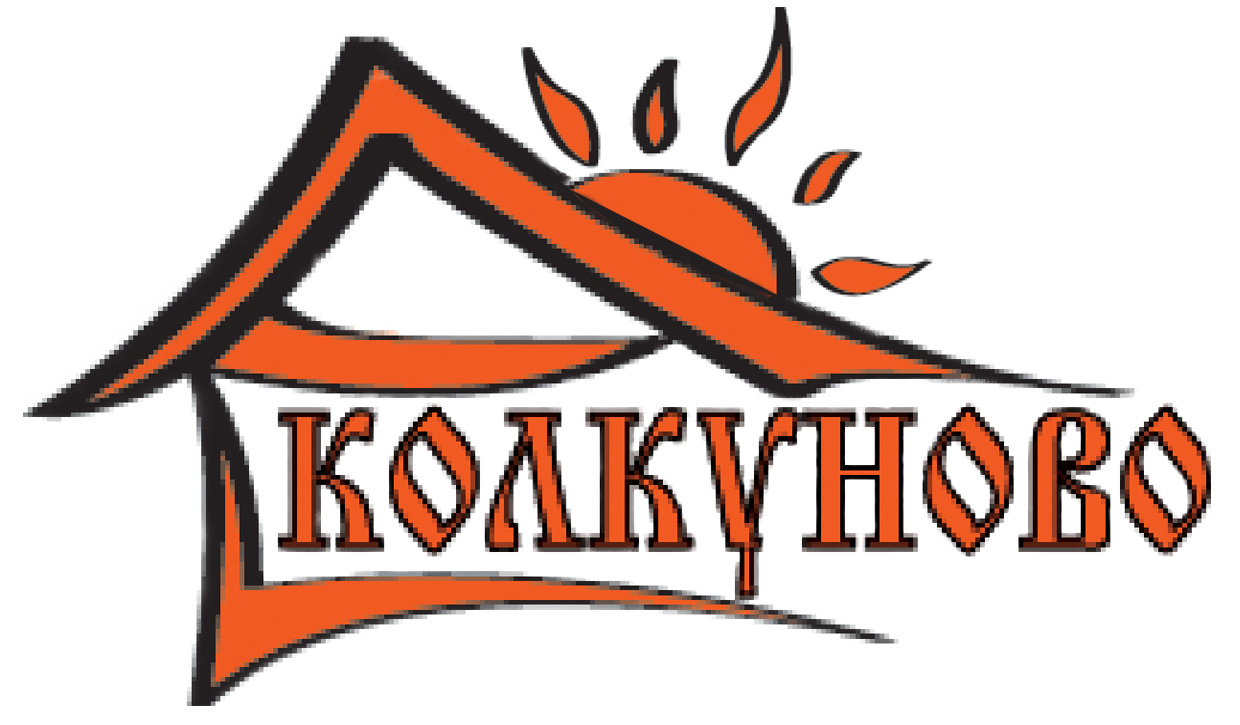 Коттеджи 2 места
небольшие уютные коттеджи с гостиной и спальней
Общий вид и вид из окна коттеджа Домик Рыбака
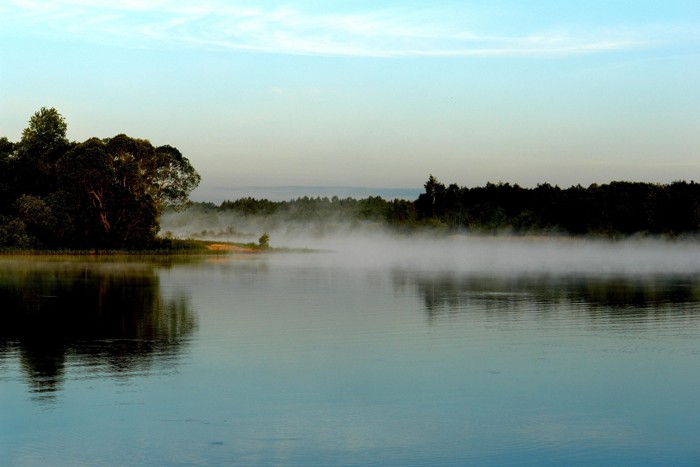 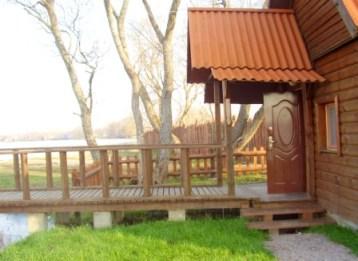 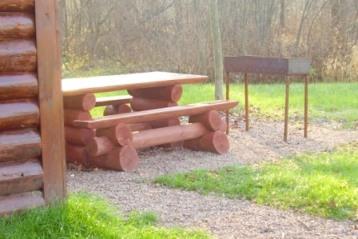 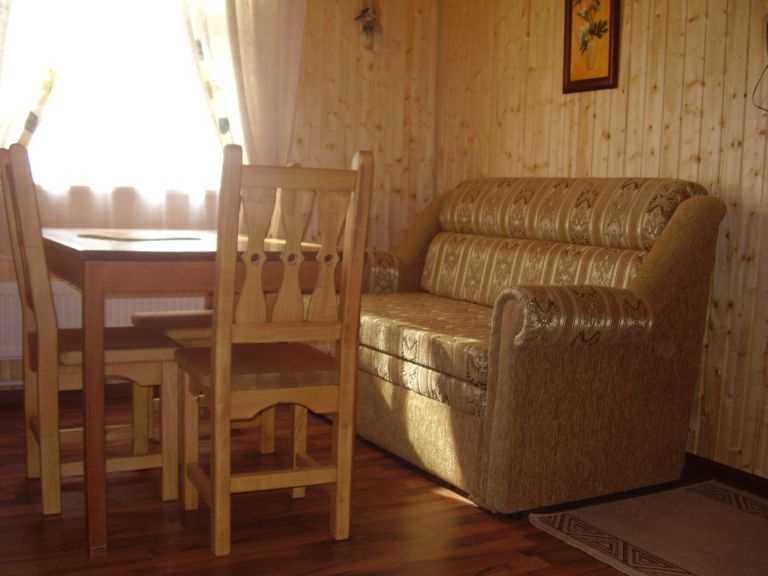 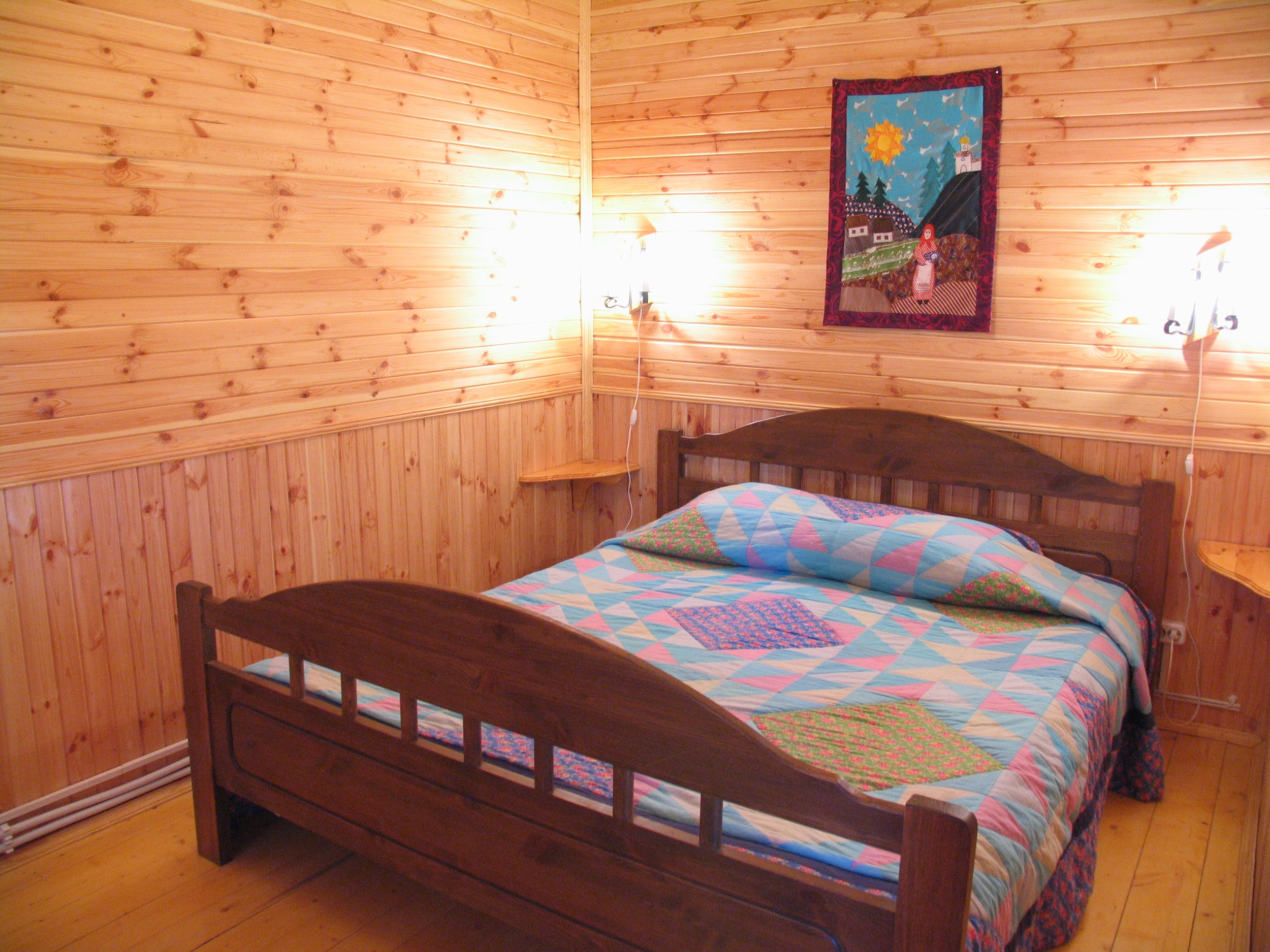 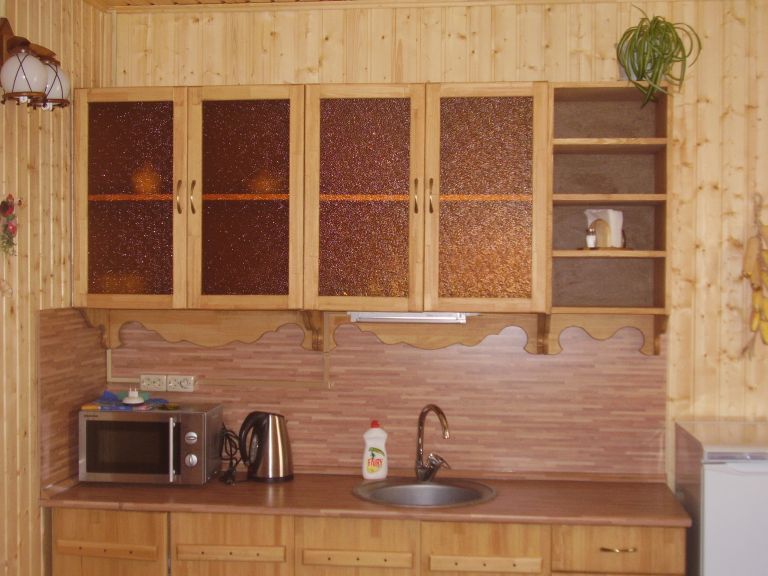 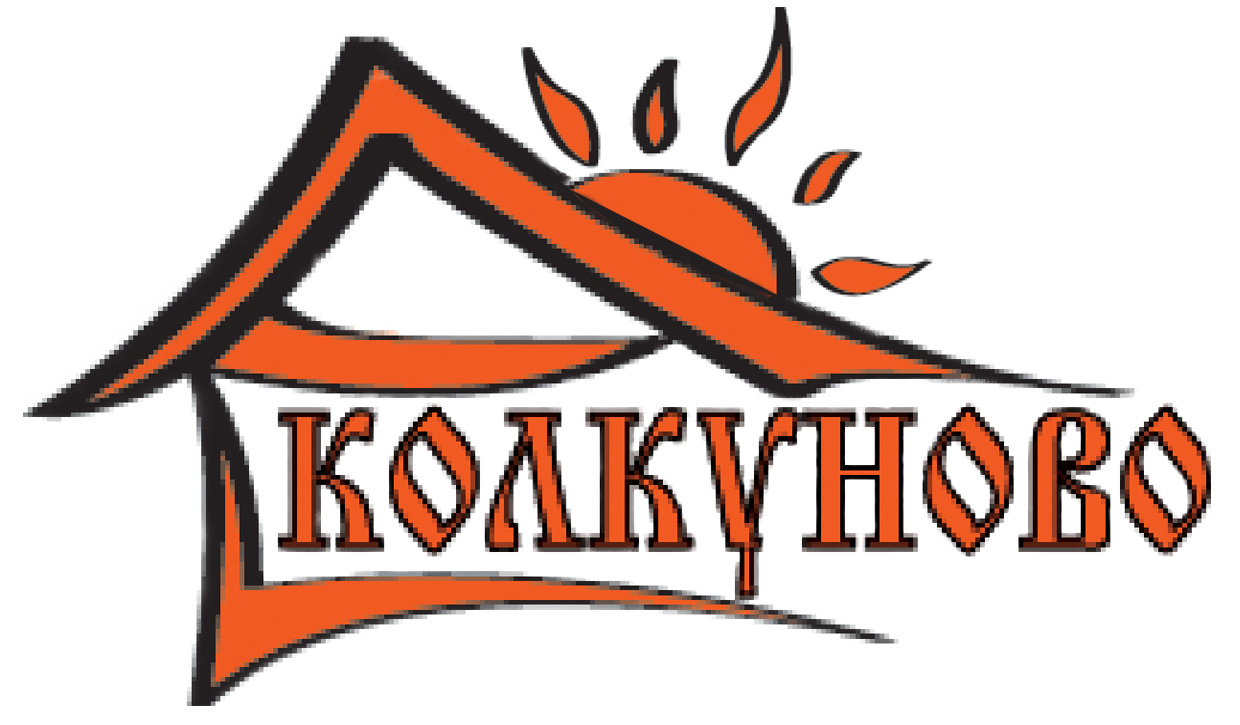 Коттеджи 4 места
с собственной придомовой территорией, мангаломВ каждом коттедже 2 спальни, кухня
Общий вид
1ый этаж
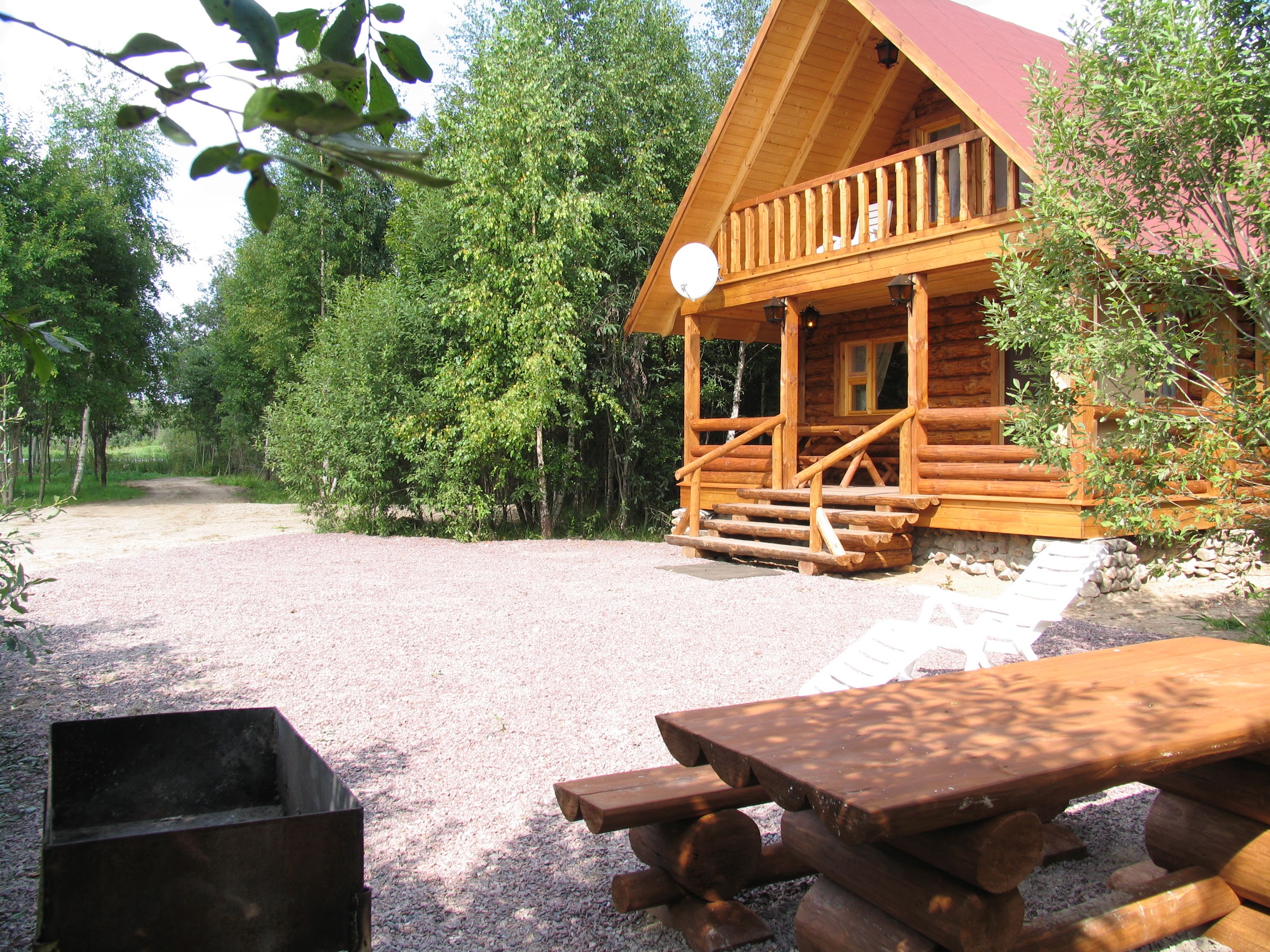 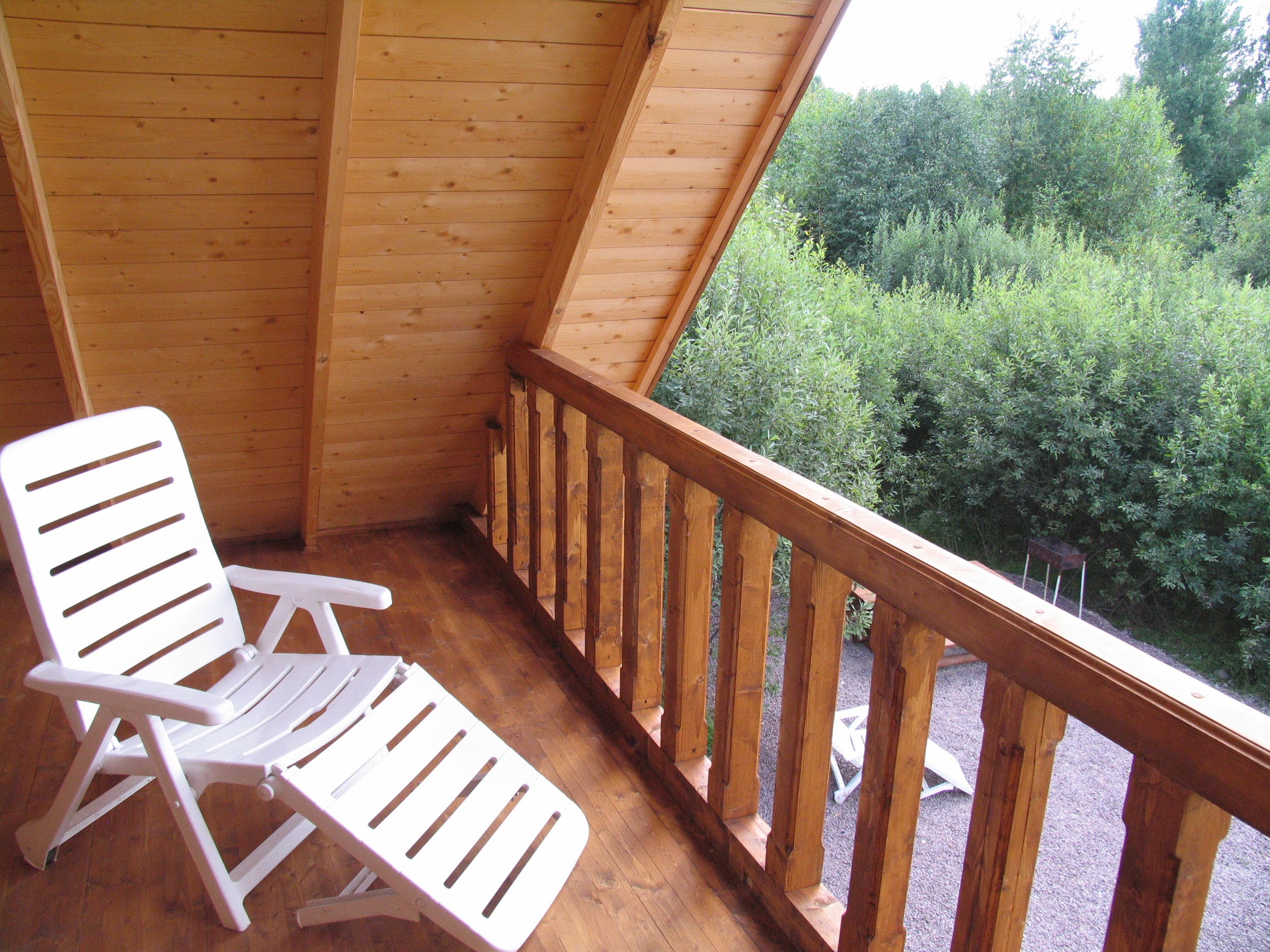 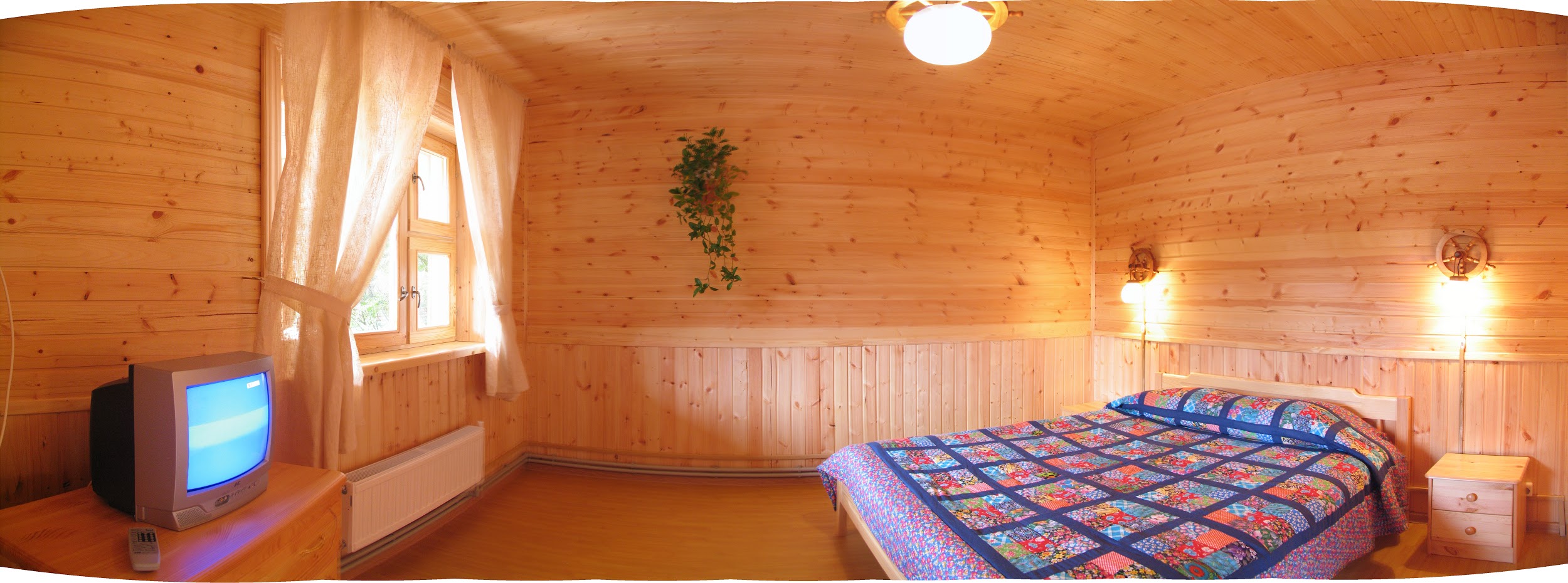 2ой этаж
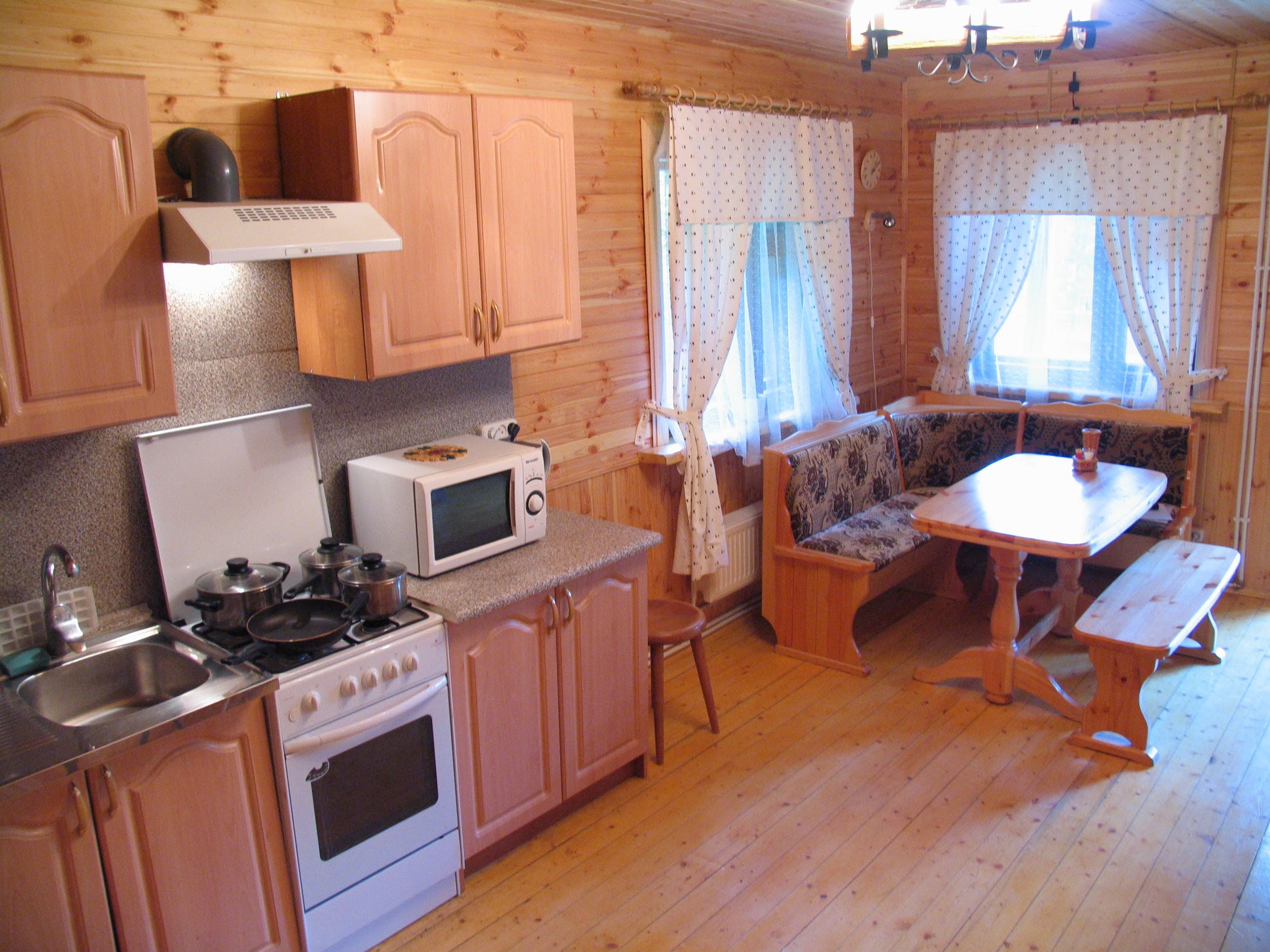 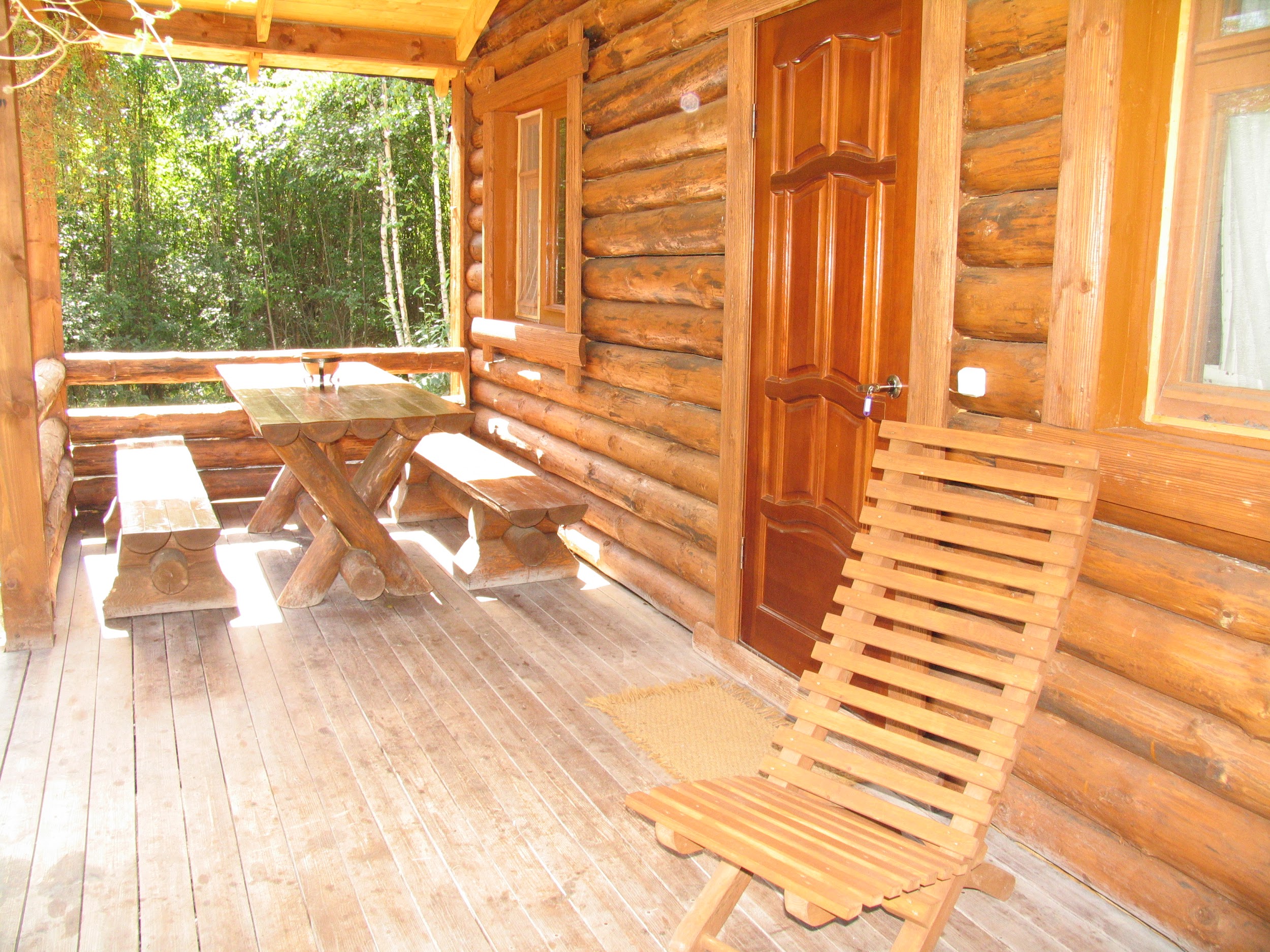 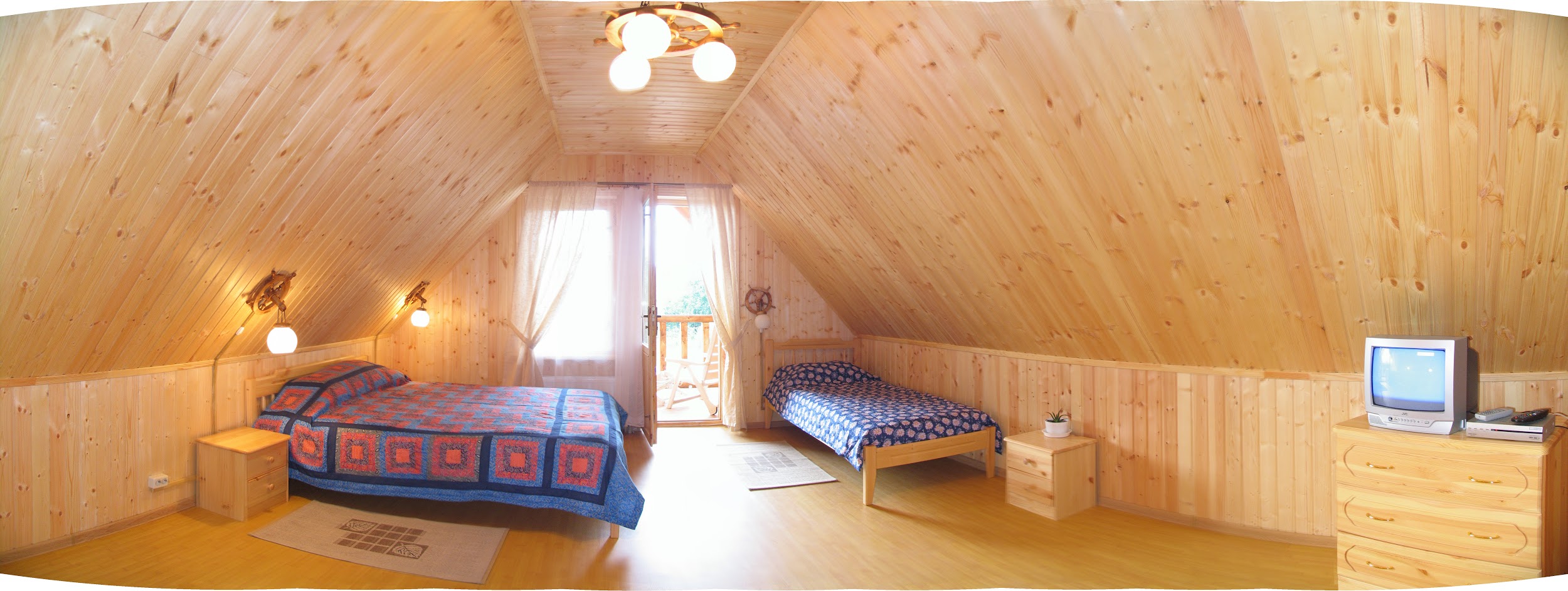 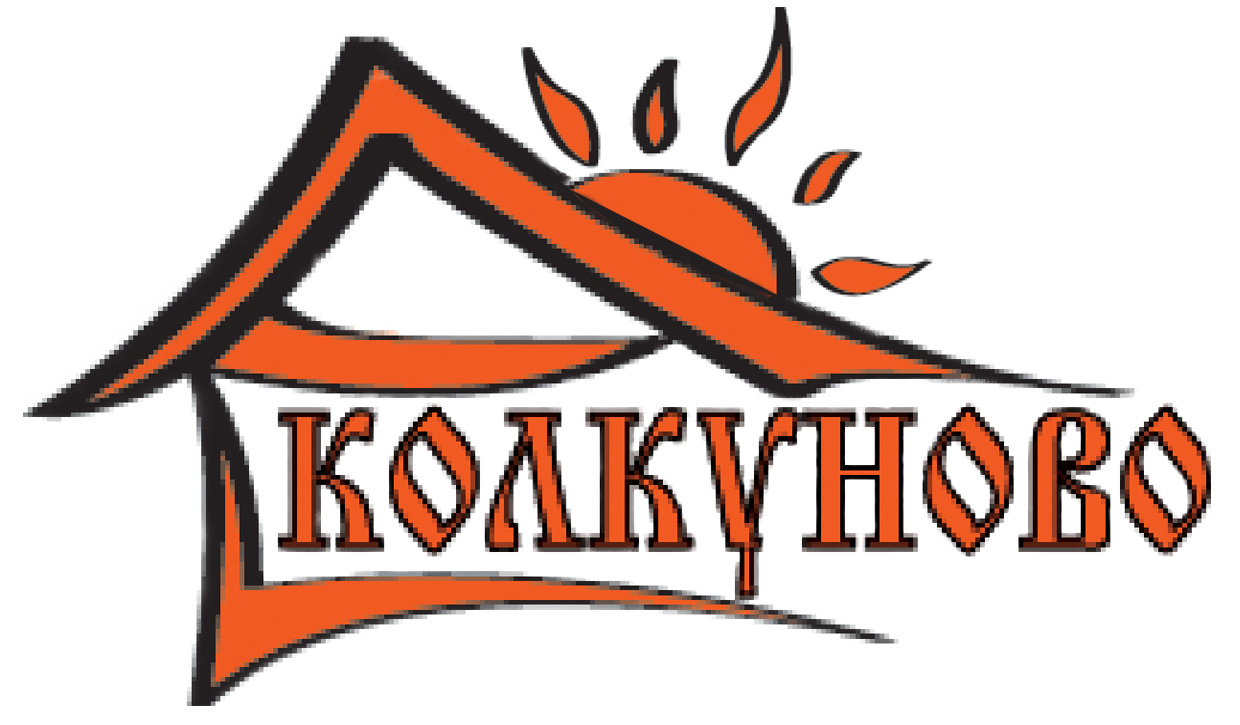 Коттеджи  6 мест
1 этажные коттеджи. Расположены на берегуВ каждом коттедже гостиная, 3 спальни и  кухня
Общий вид
Гостиная
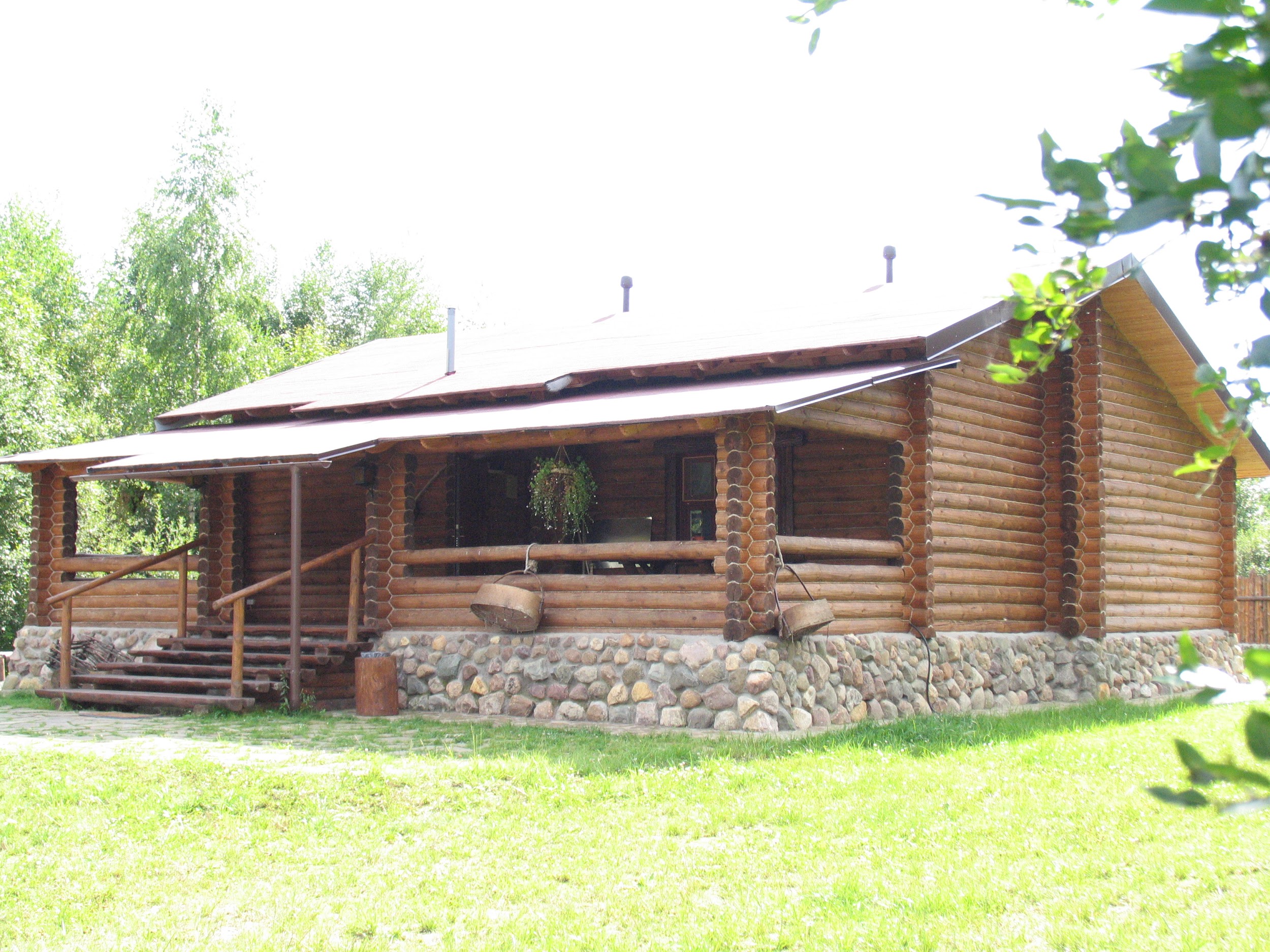 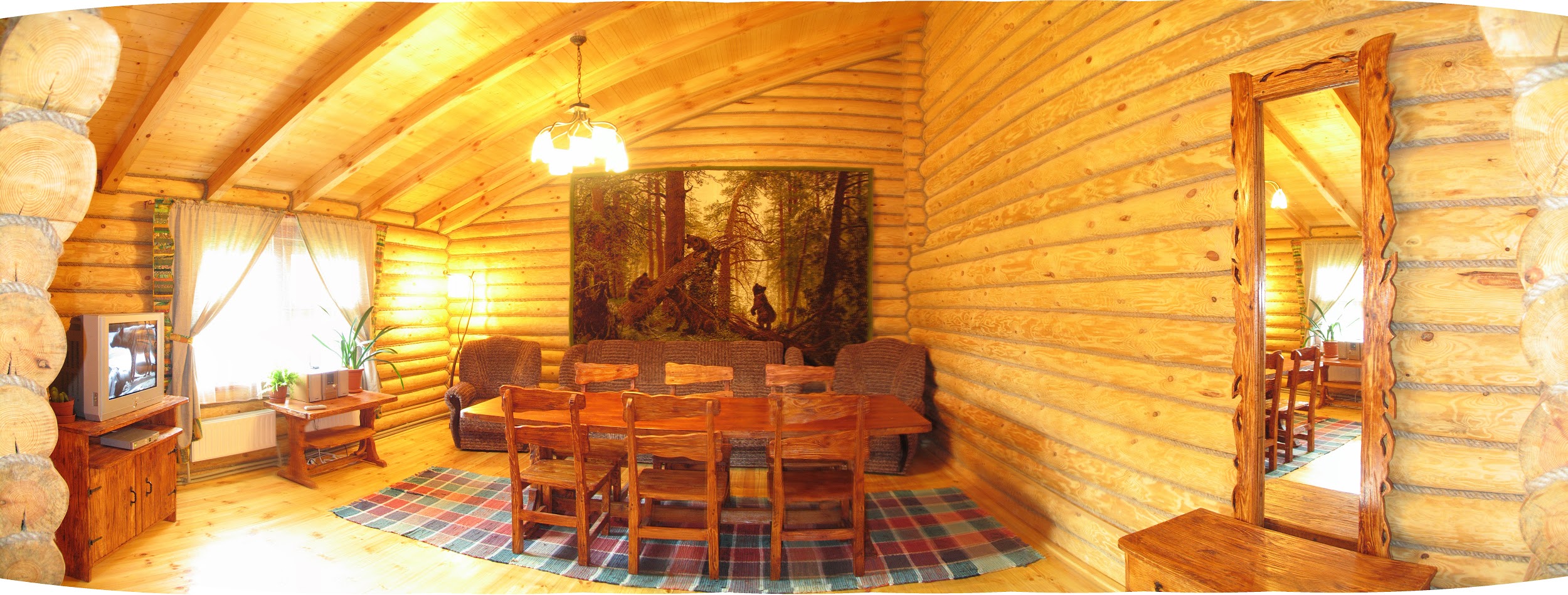 Спальная комната
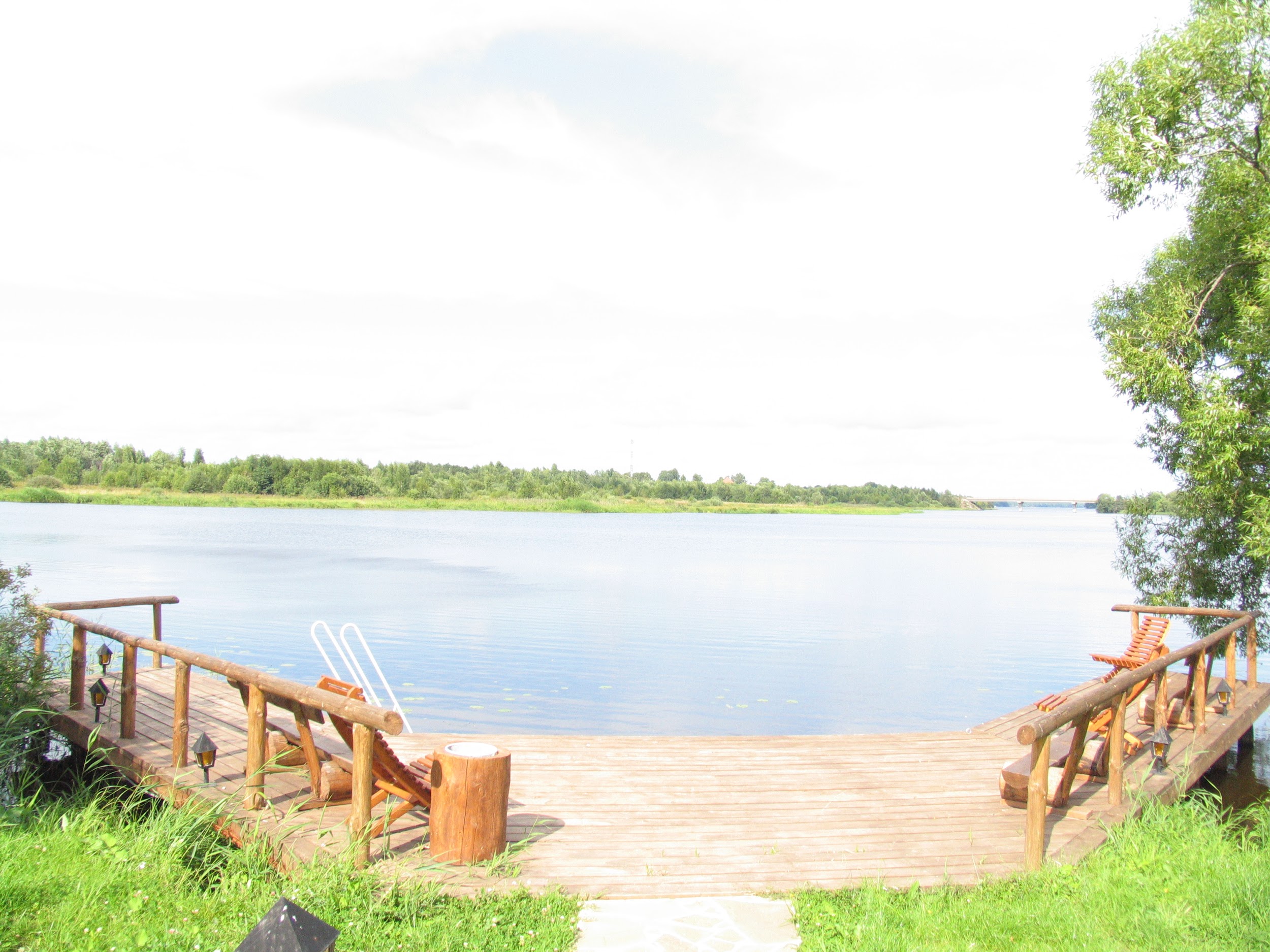 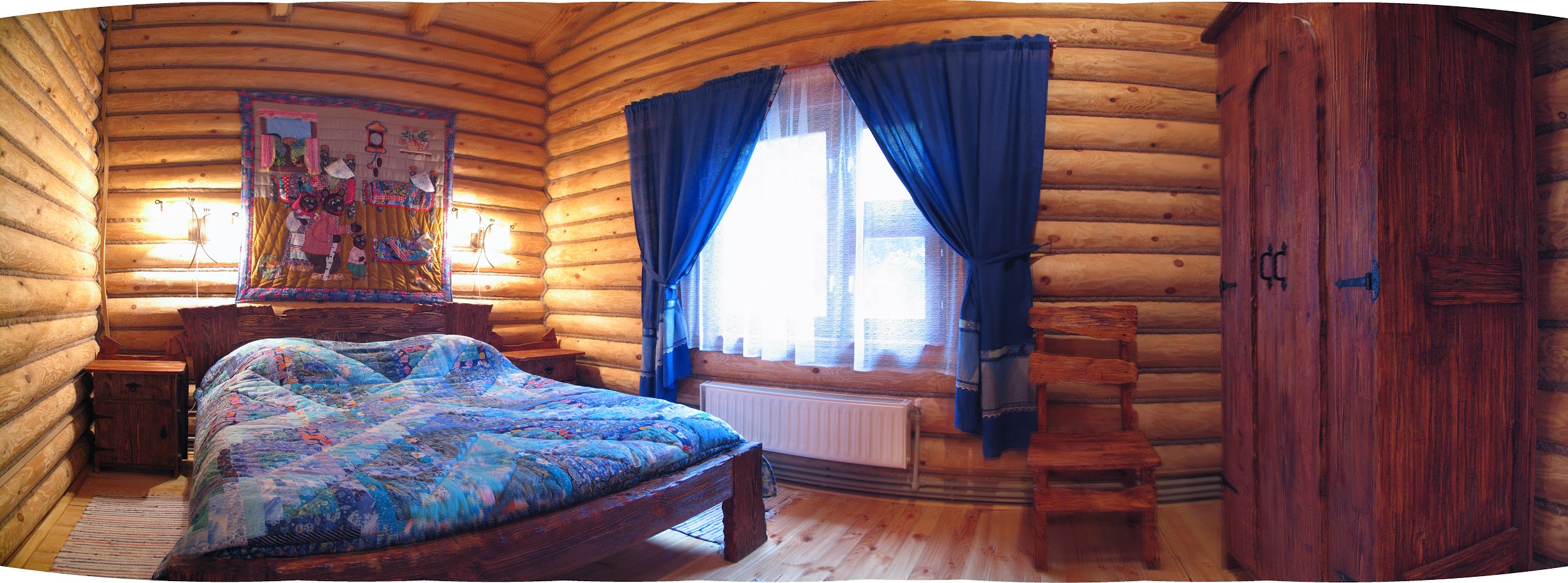 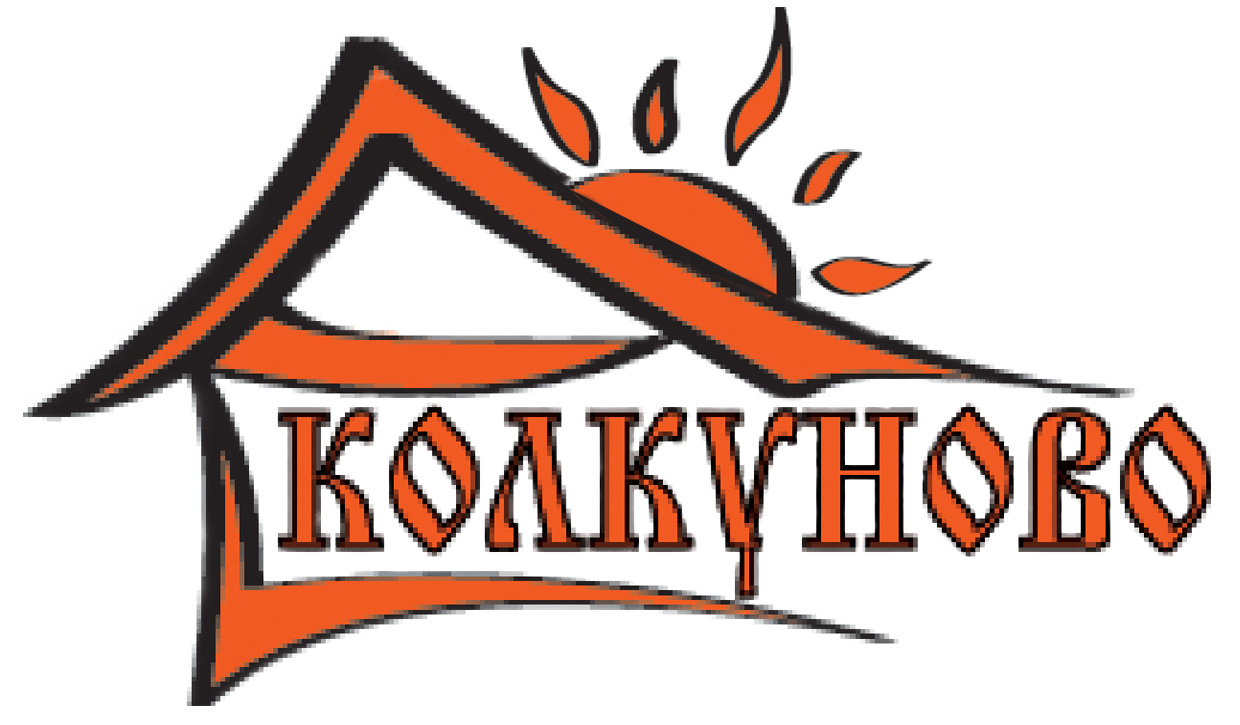 Коттеджи 10 мест
С 5ю спальнями и большой гостиной
Общий вид
Гостиная
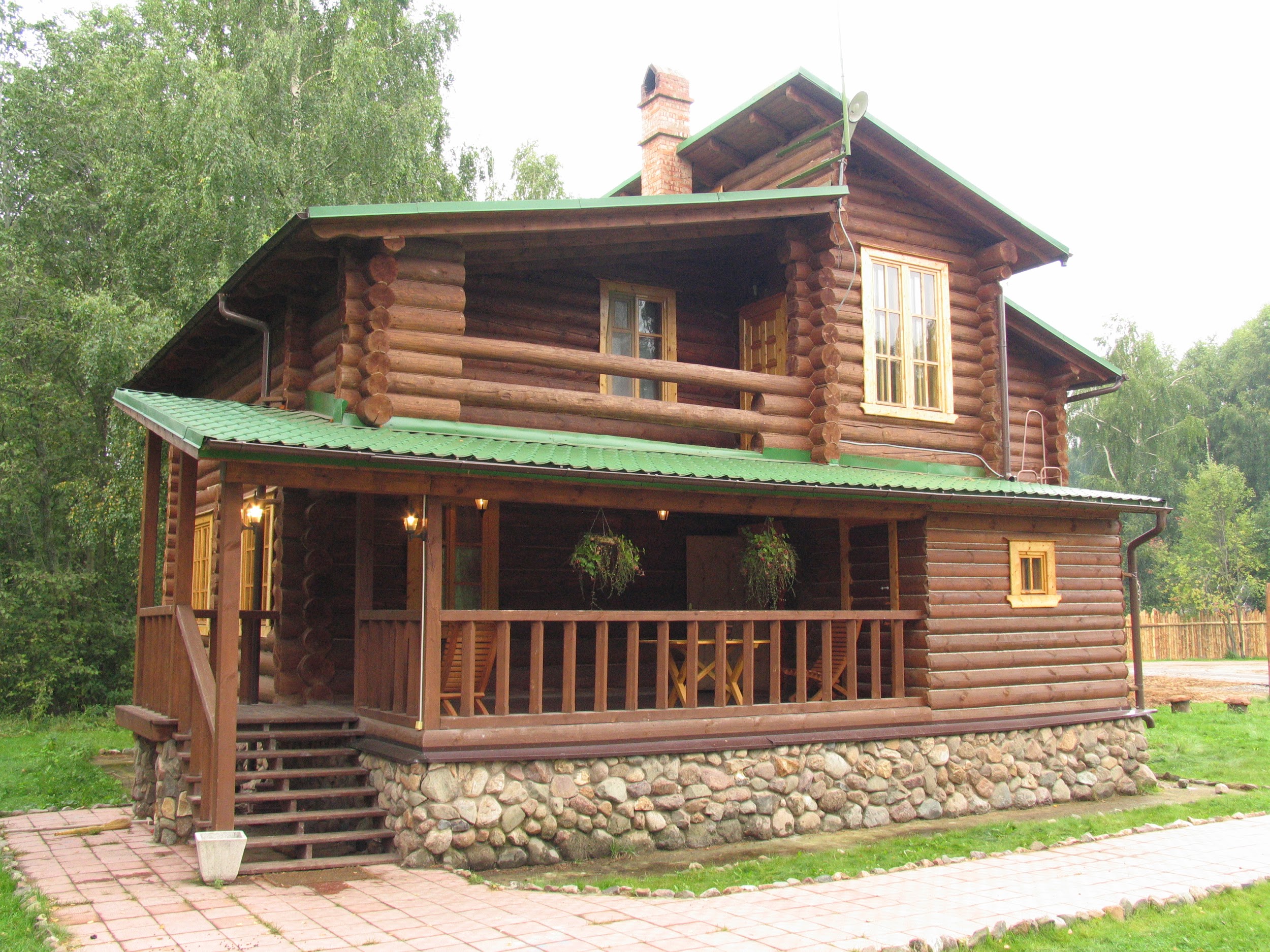 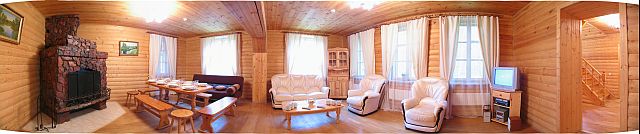 Спальная комната
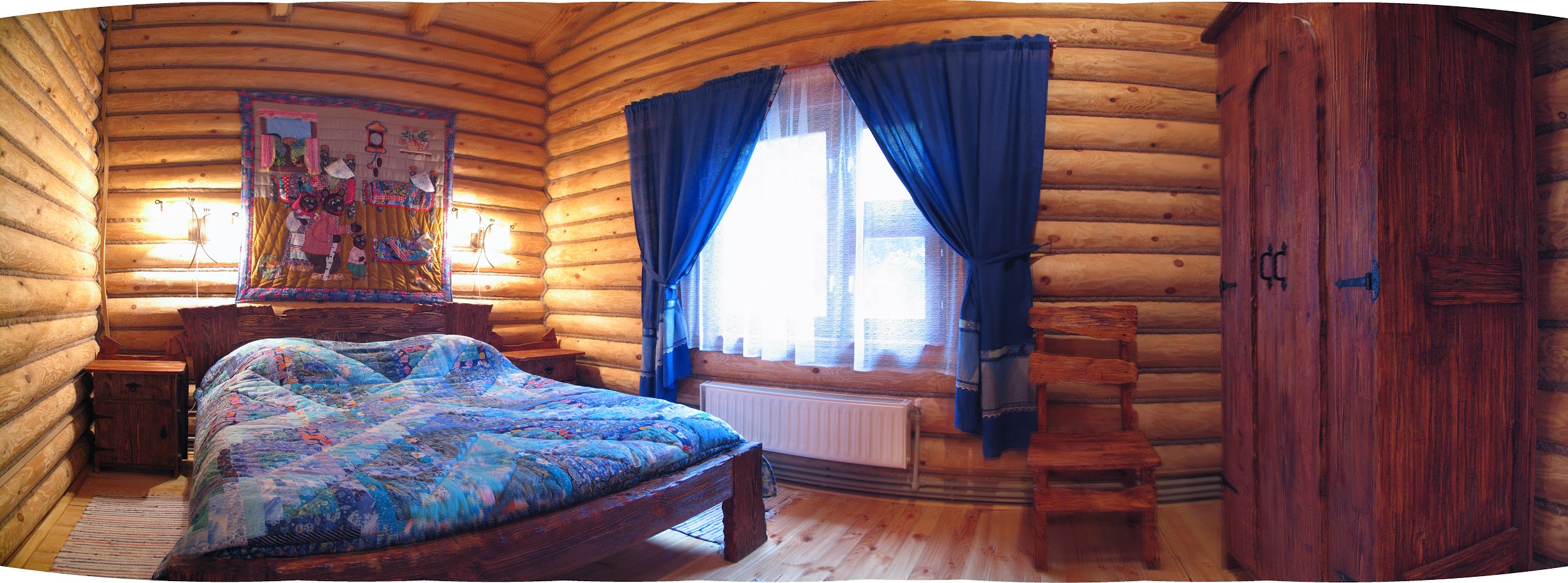 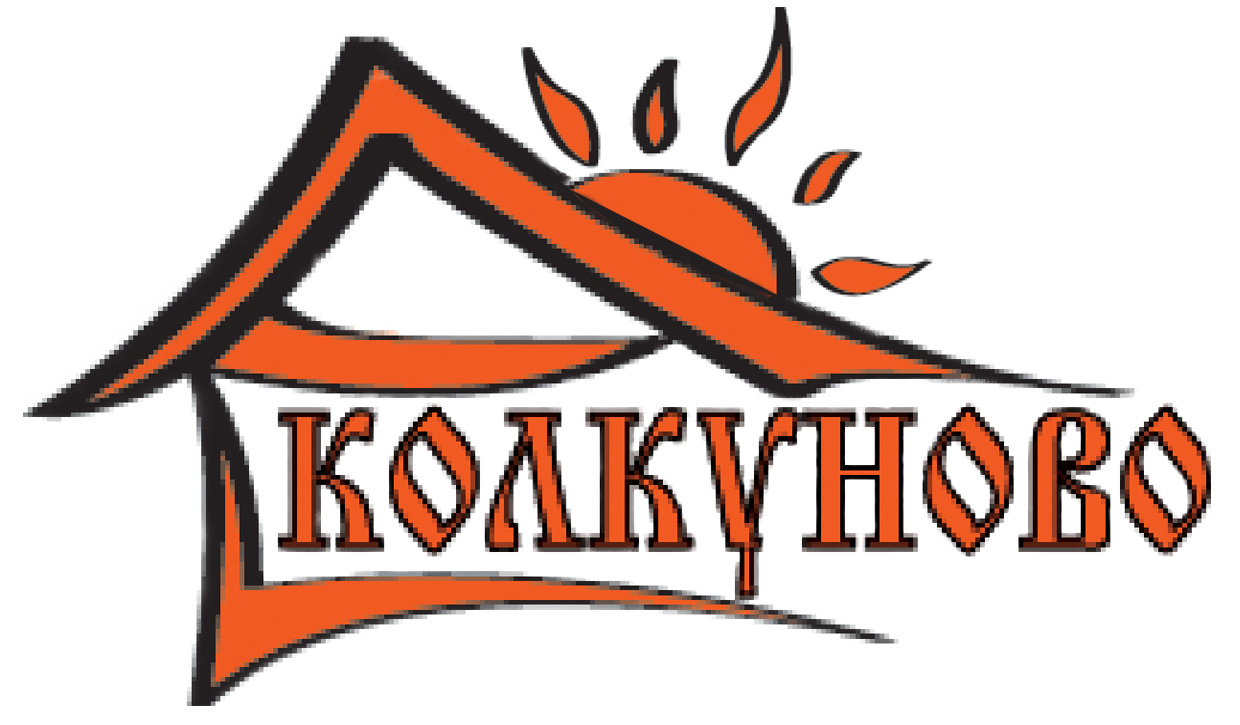 Ресторан и банкетные площадки
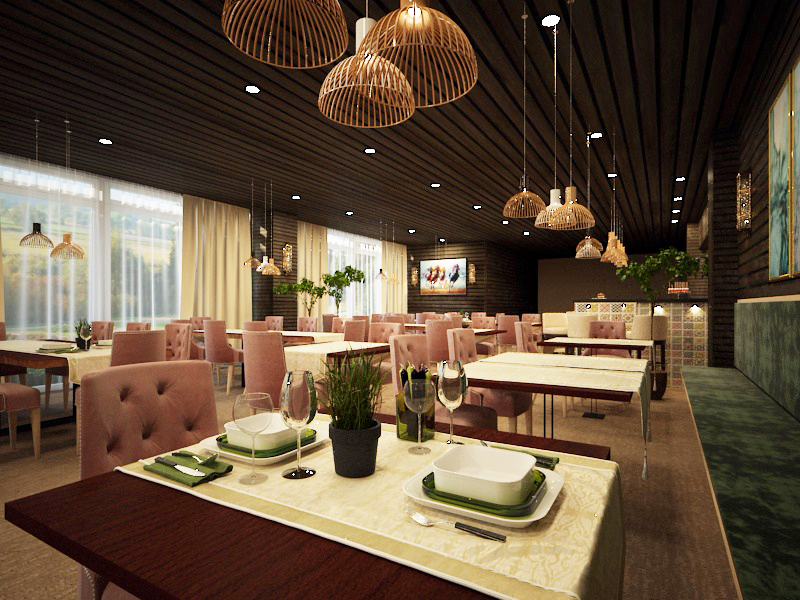 Банкетный зал с видом на залив
Шатер на берегу реки (на 100чел)
Русская и европейская кухня
Доставка в коттедж 
Шеф повар ресторана А.Рай
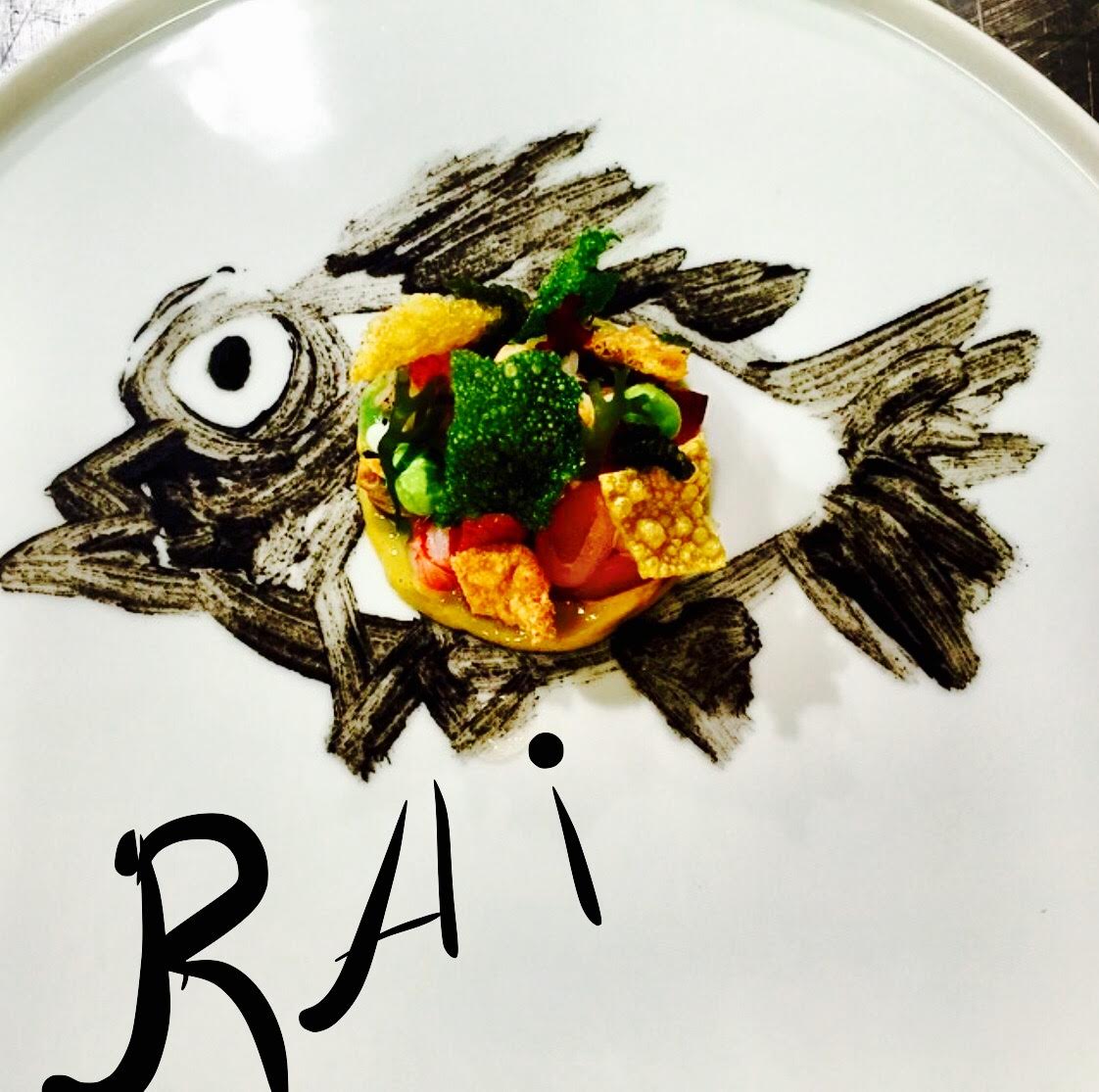 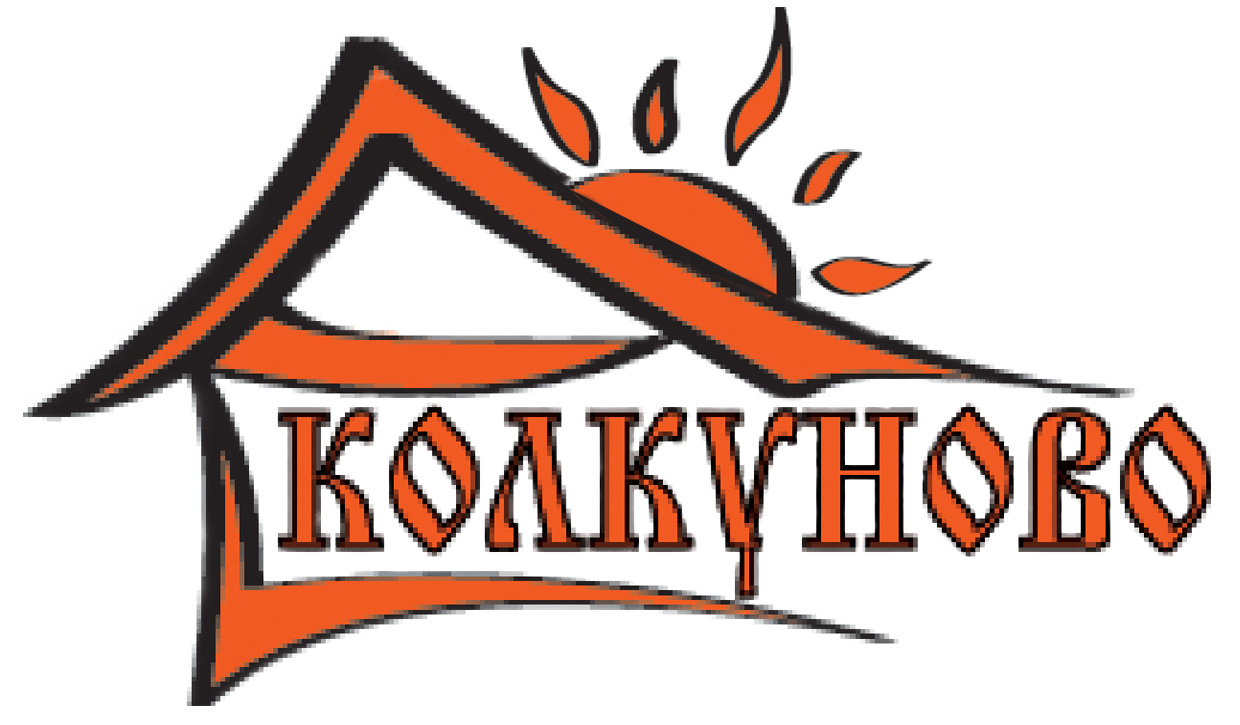 Достопримечательности
Источник Святого Аверкия
Источник известен с 16-го века 
По преданию здесь жил целитель Аверкий и вода источника обладаем целебными свойствами. Источник освящен архиепископом Тверским и Кашинским. Экскурсии к источнику в любое время!

Кимры – город модерна и столица сапожного царства
Кимряки в 1846 году, за 15 лет до официальной отмены крепостного права, смогли выкупиться всем селом у своей помещицы Ю. П. Самойловой. Это послужило толчком для развития сапожного промысла в Кимрах. Купцы богатели и застраивали село в модном тогда стиле модерн.  Деревянный и каменный модерн того времени еще сохранился. Спешите увидеть!
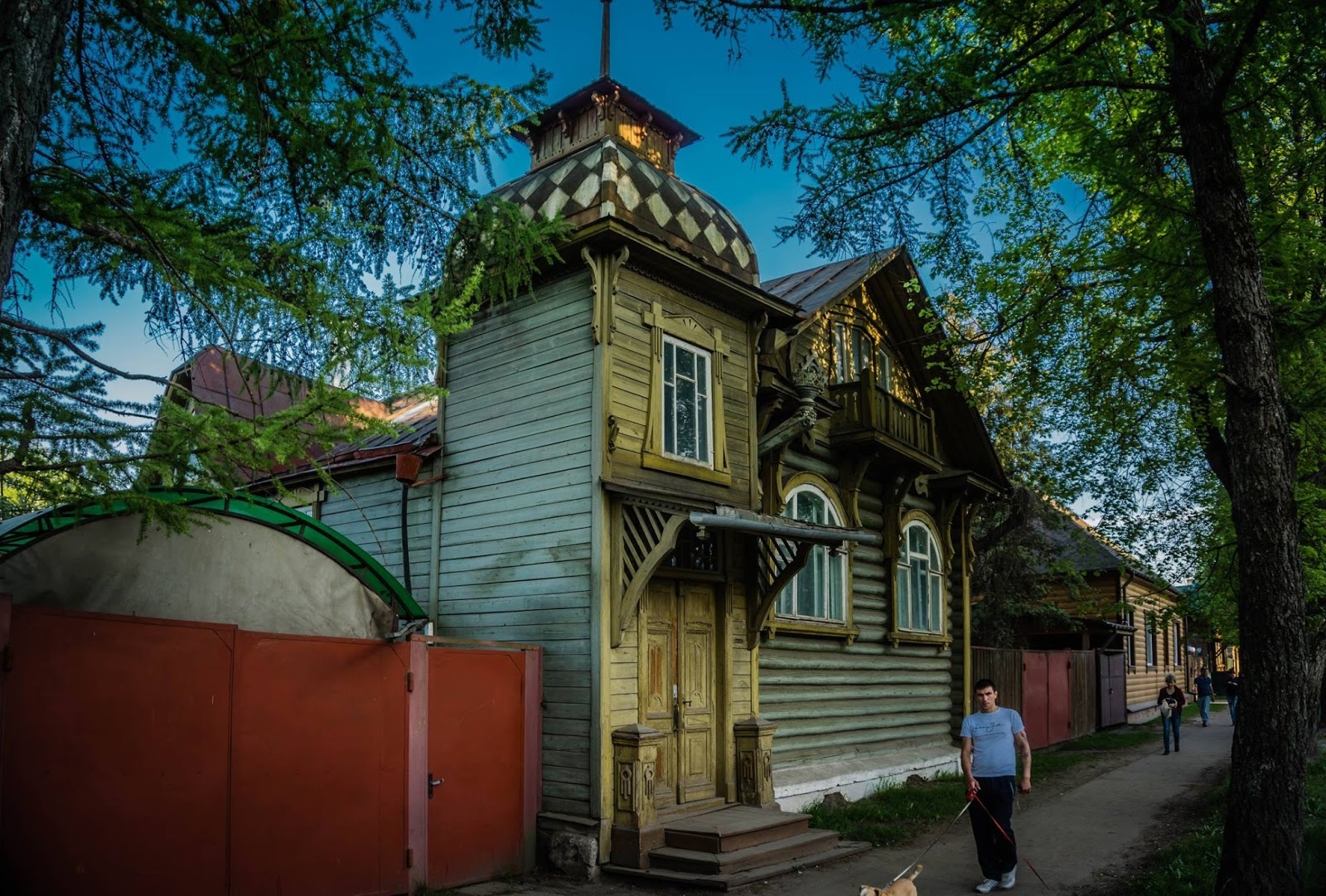 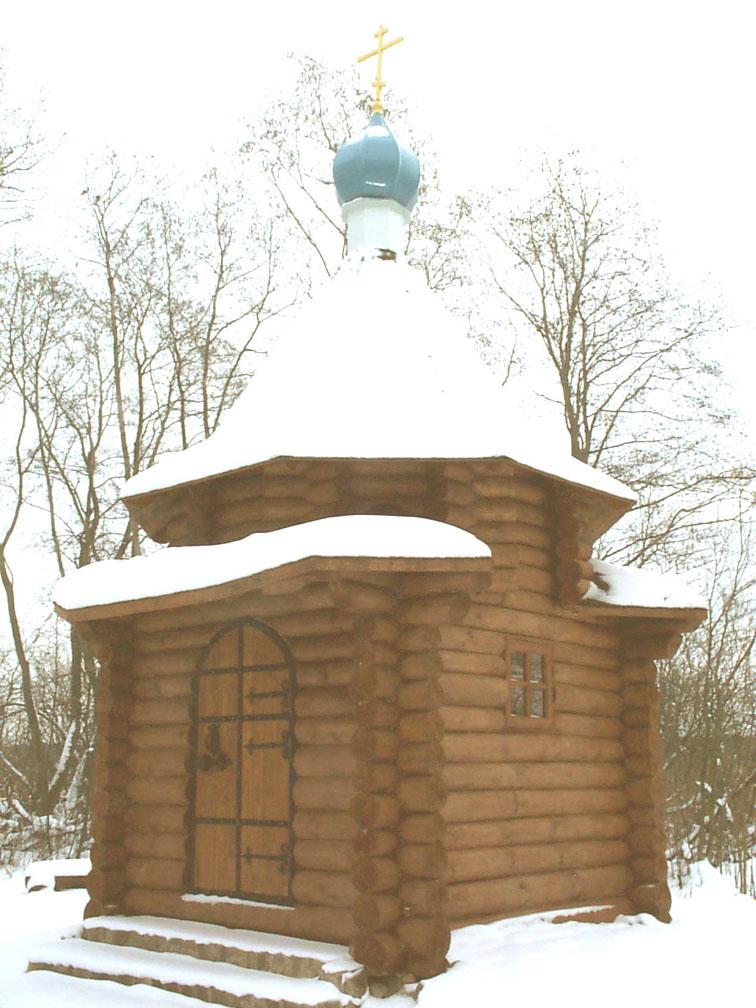 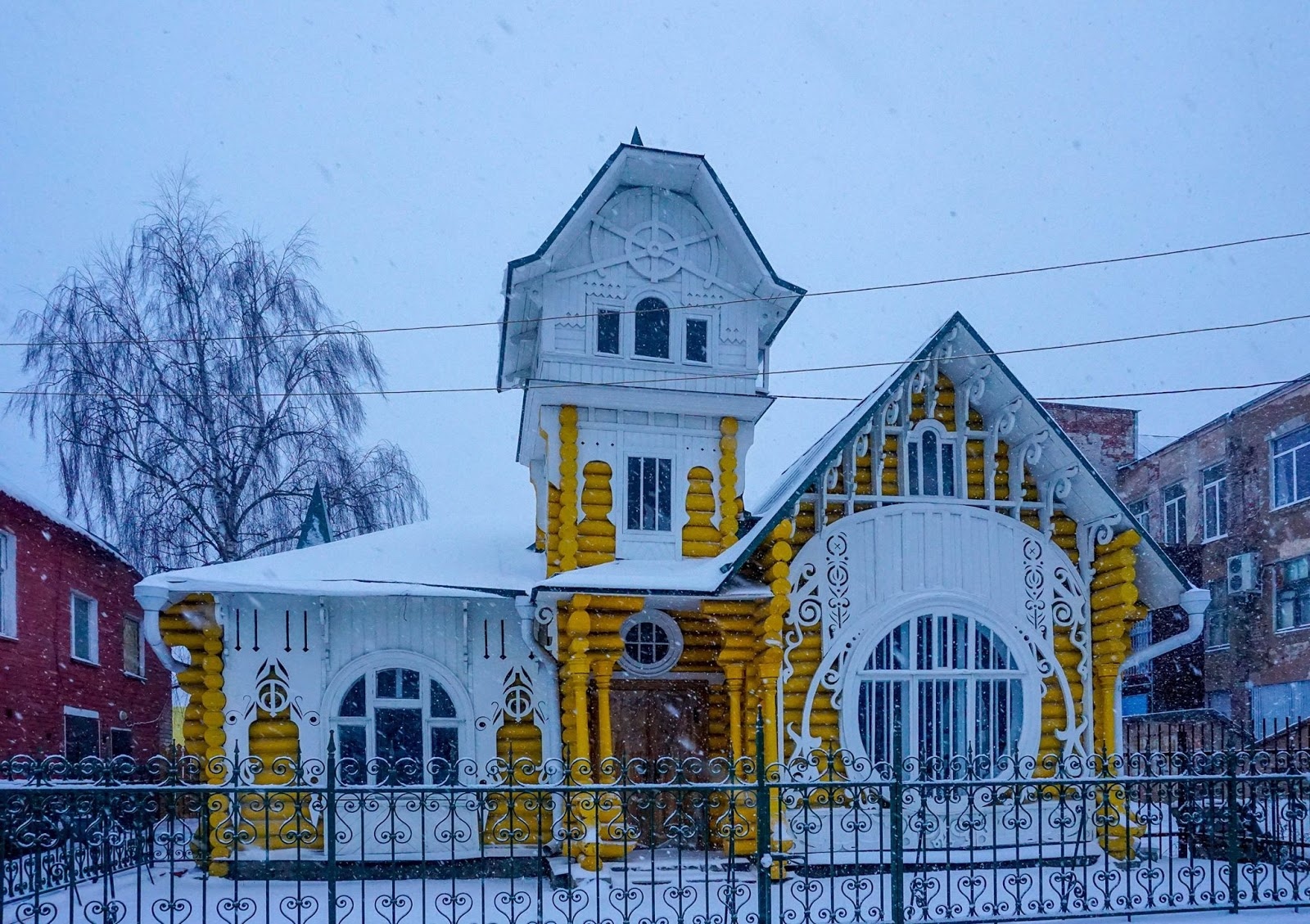 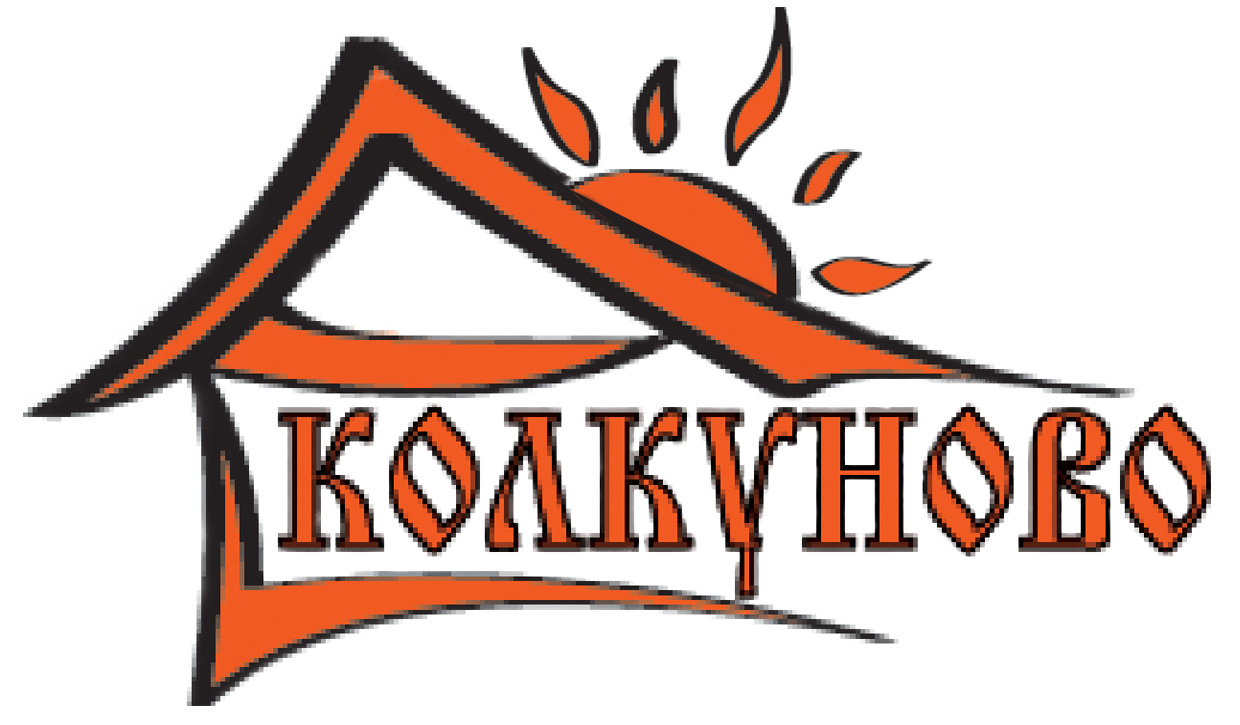 Развлечения и спорт
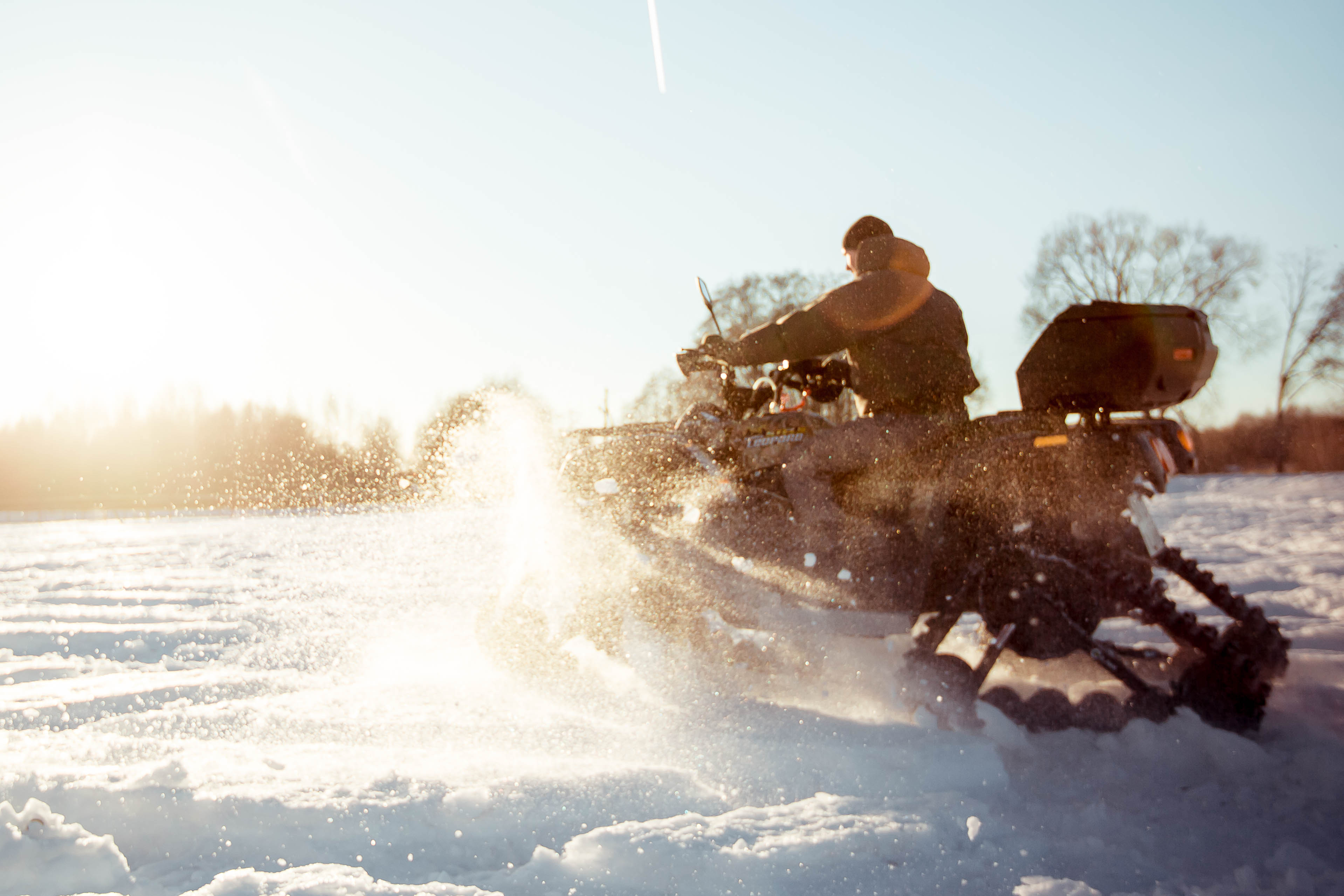 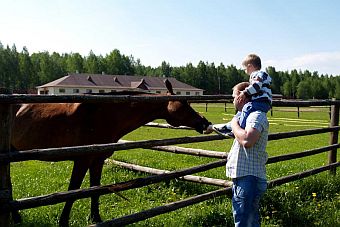 Прокат лодок и катеров
Квадроциклы и снегоходы
Велосипеды и веломобили
Теннисный корт и площадка для волейбола
Бани с выходом на реку (зимой с прорубью)
Детская комната и Живой уголок (леопард, олени, фазаны, павлины)
Прокат лошадей и пони
Бильярд и караоке
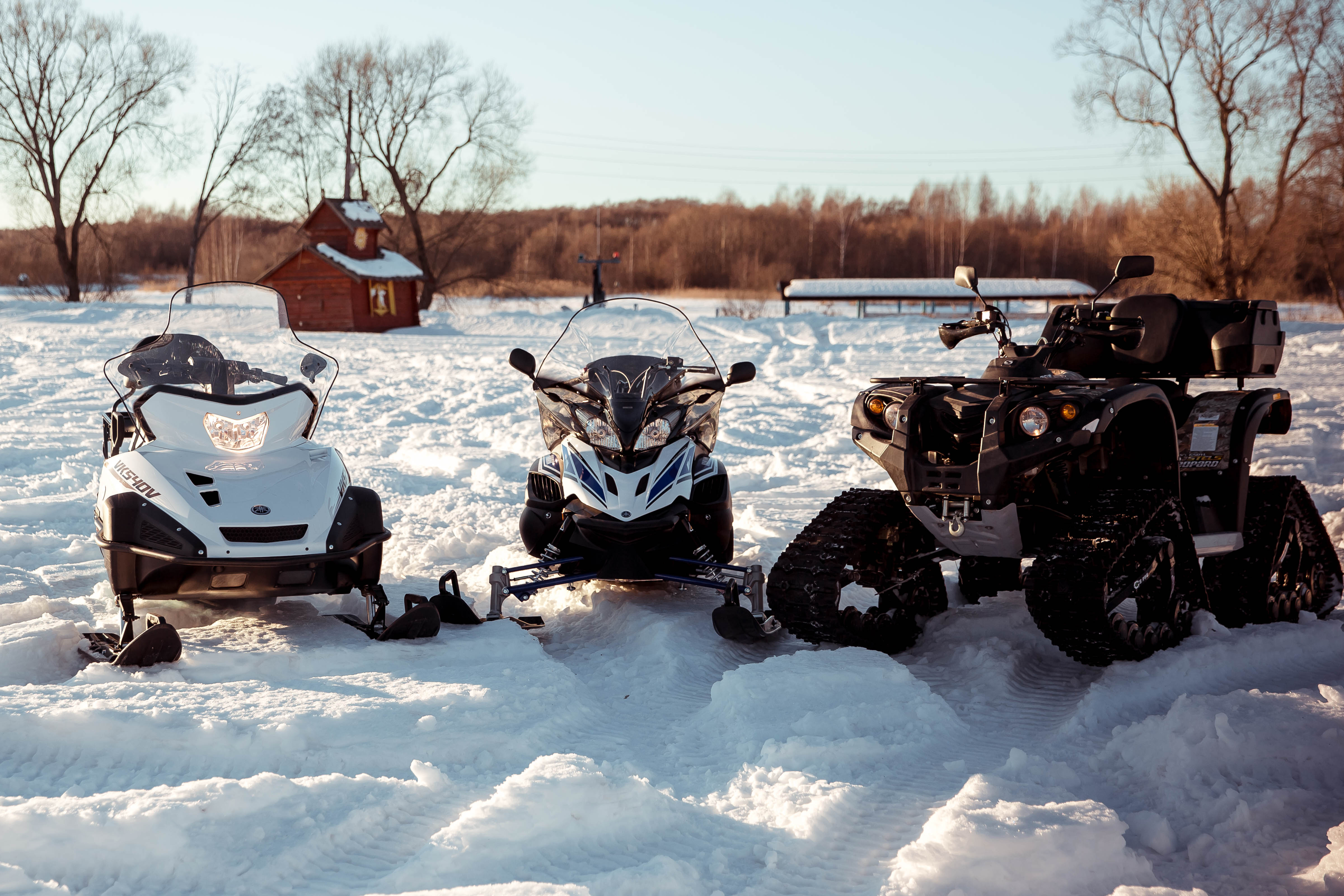 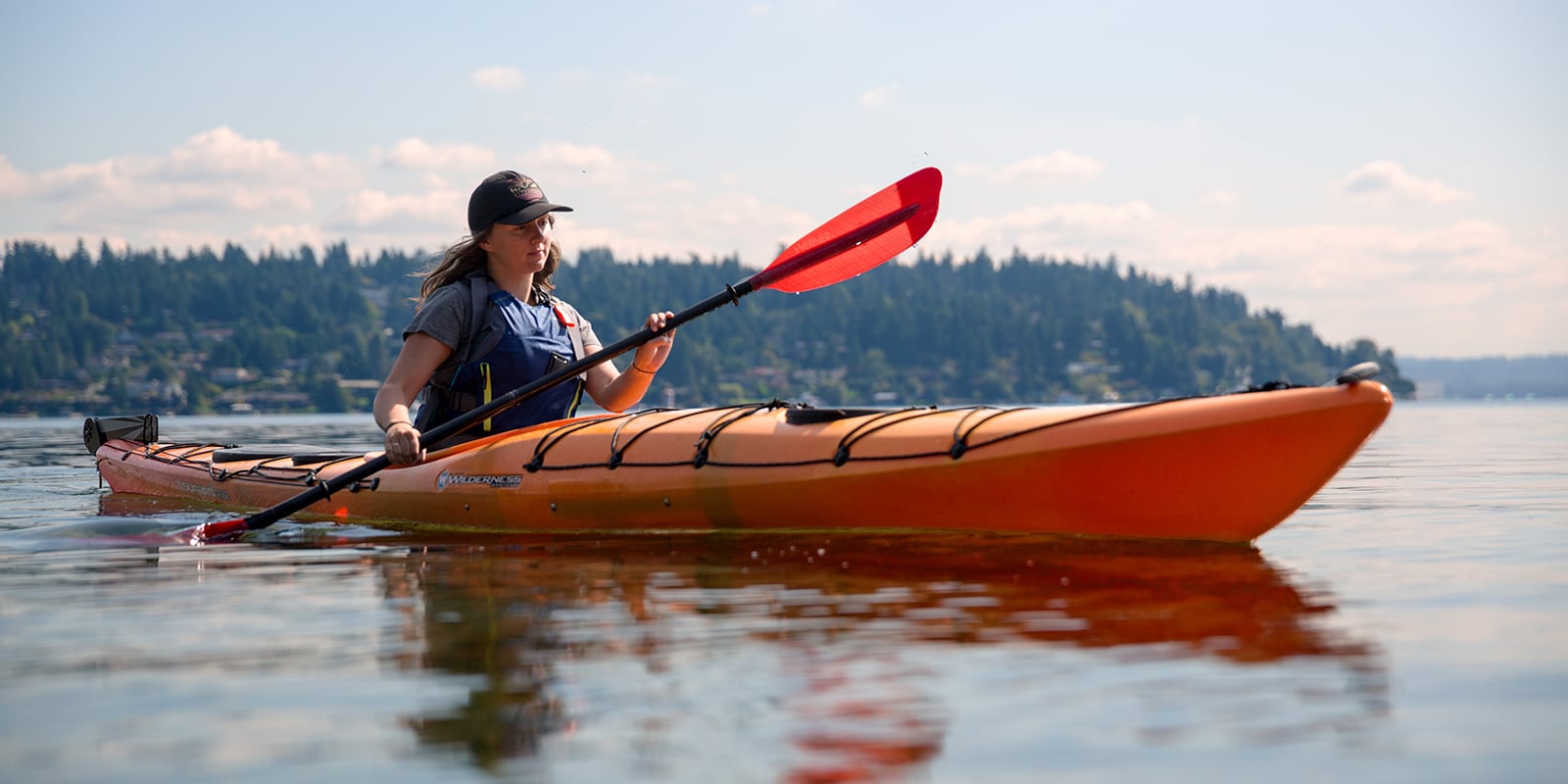 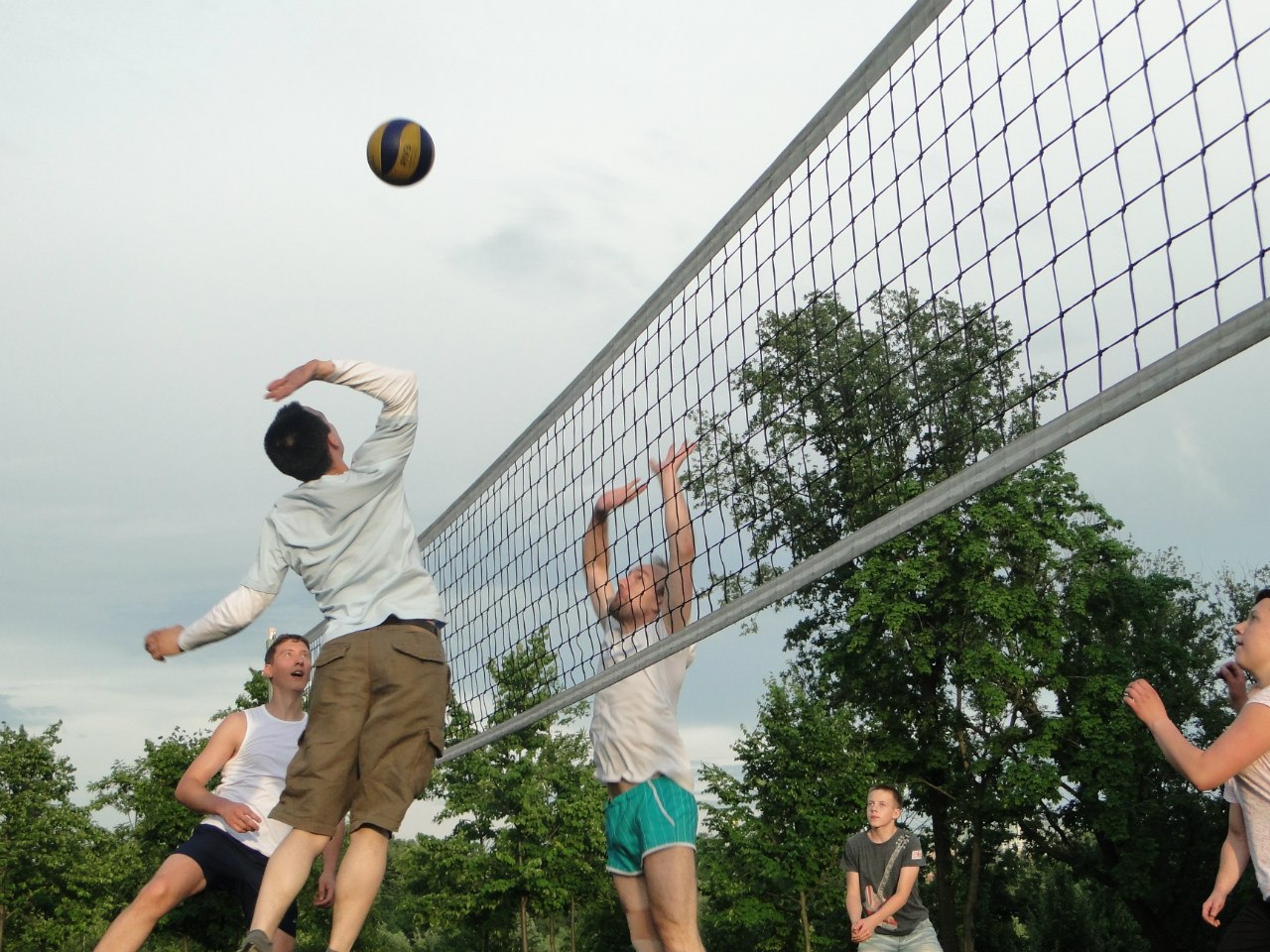 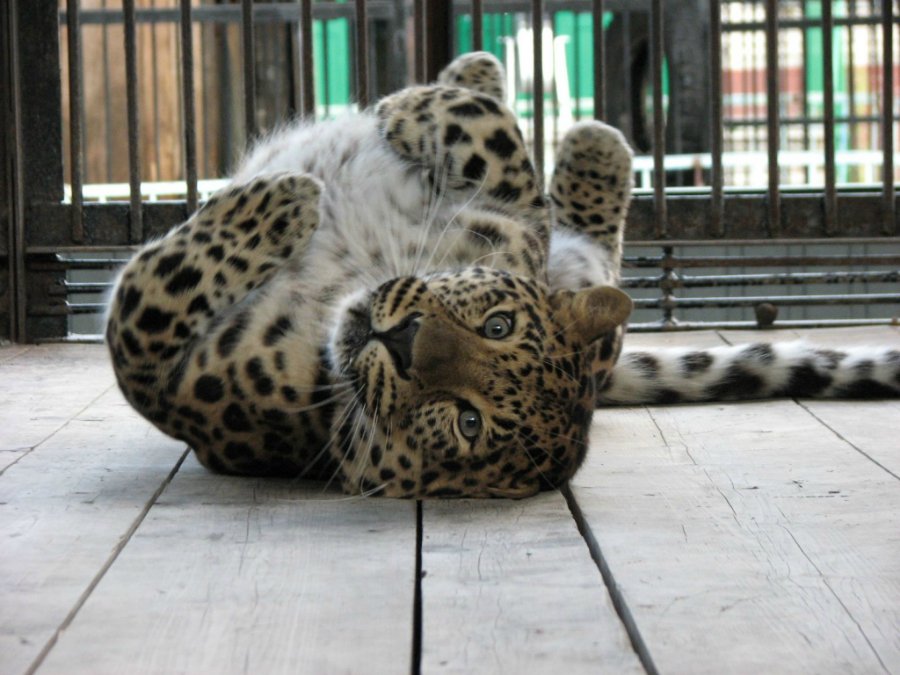 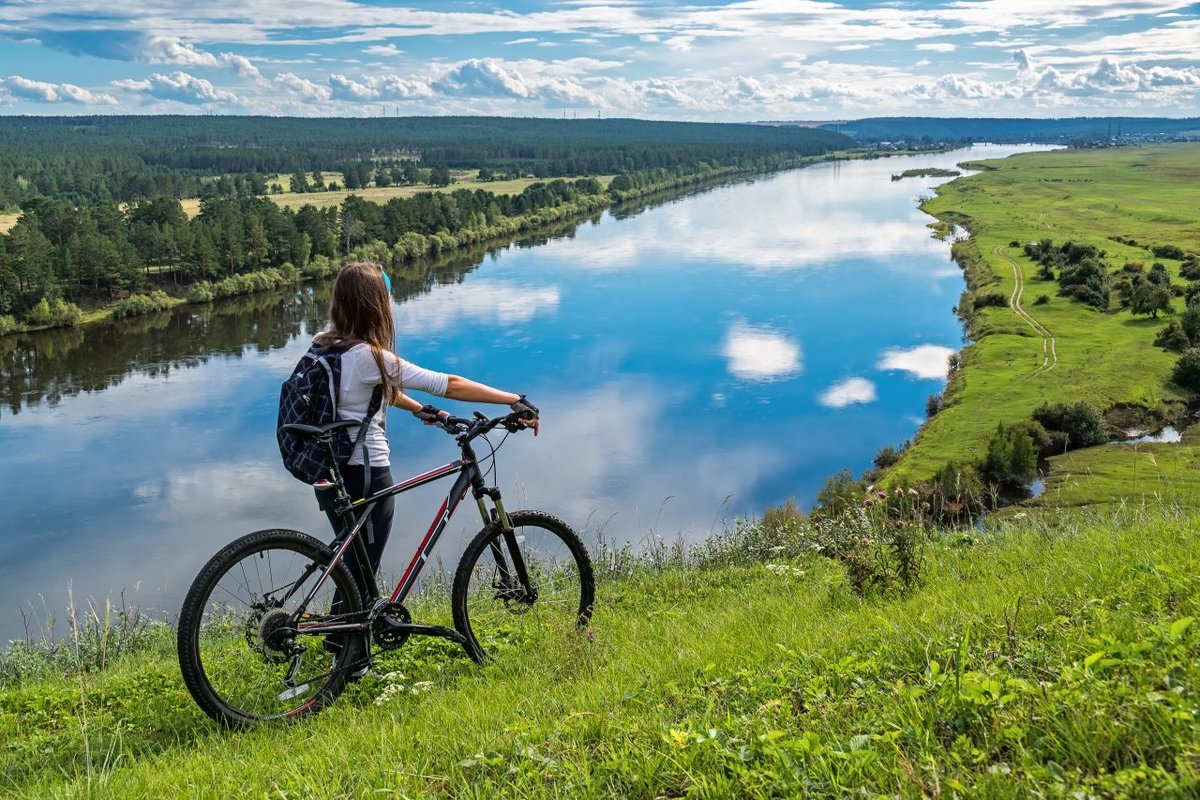 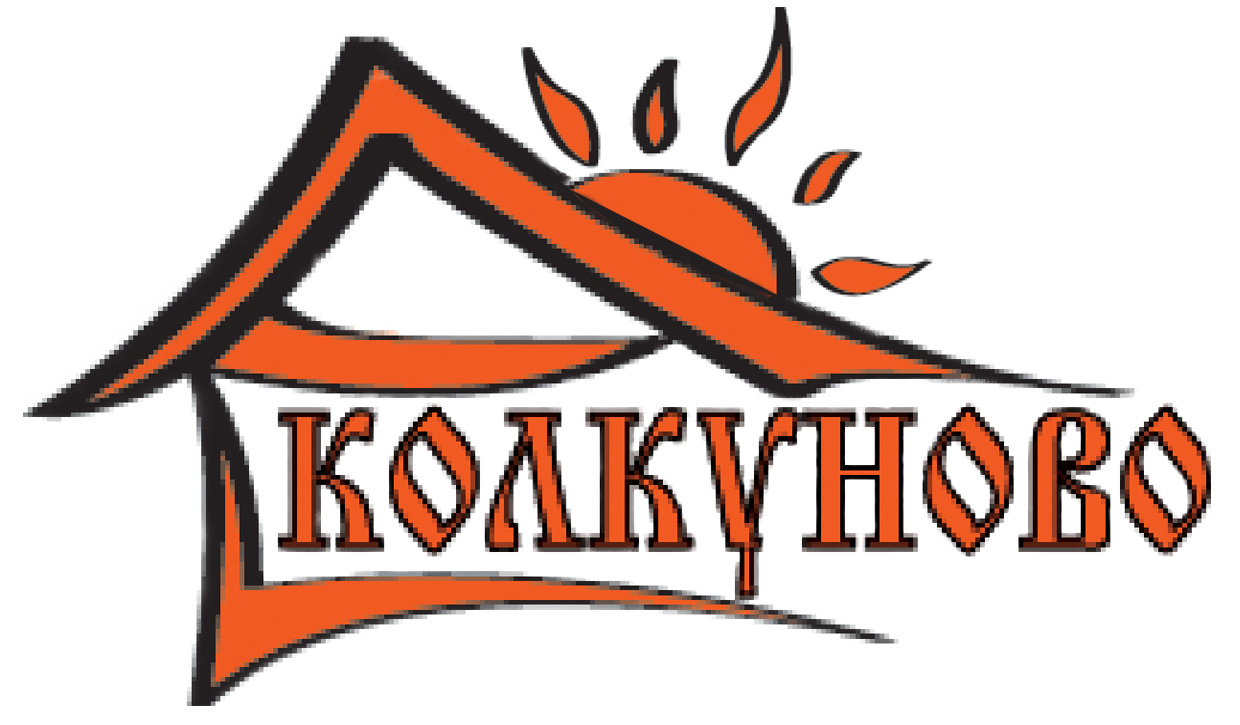 Контакты
Адрес: Тверская обл., Кимрский район, д.Плешково 
www.kolkunovo.ru
+7 495 180-22-15
+7 916 736-94-49
kolkunovo1@yandex.ru
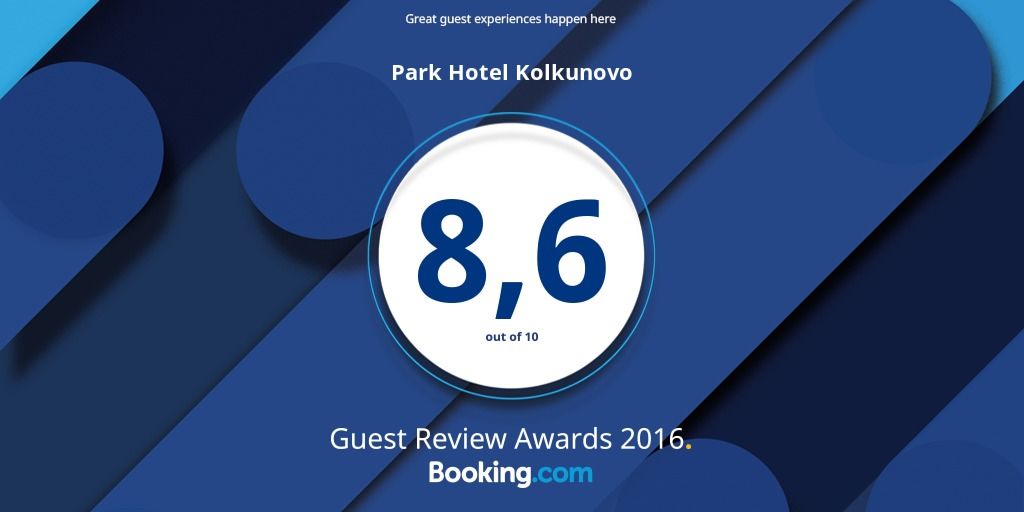 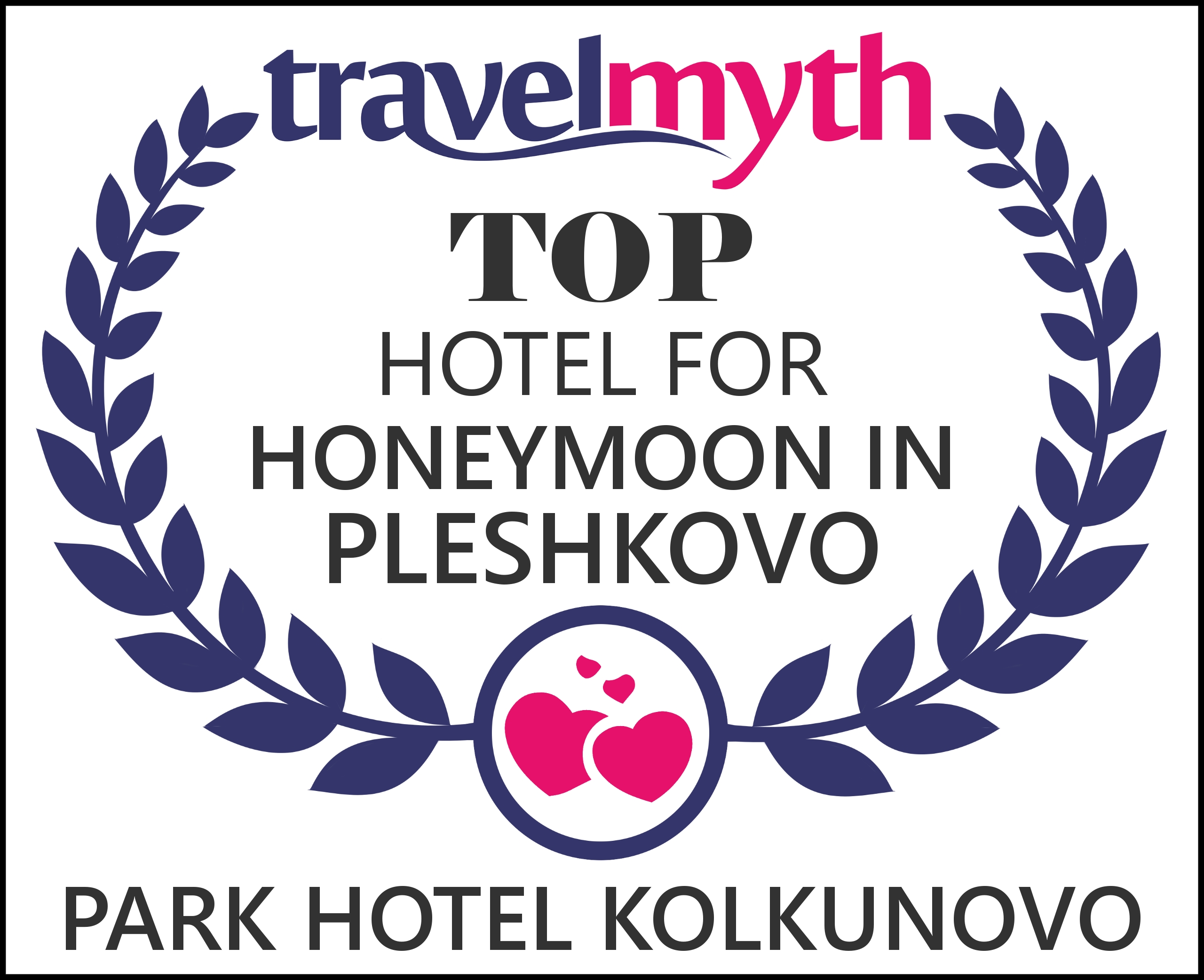 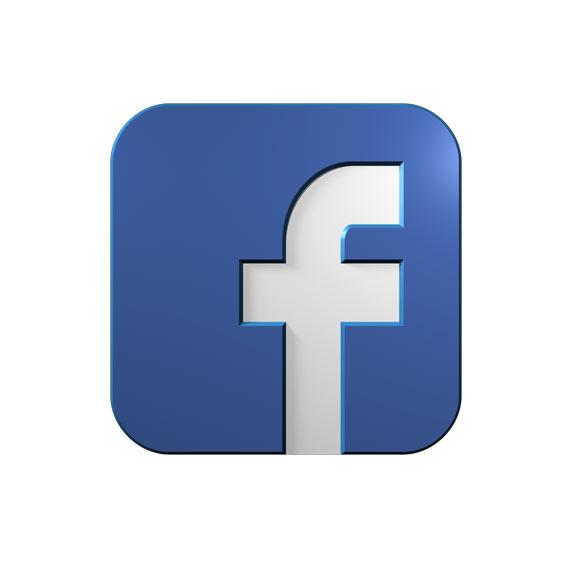 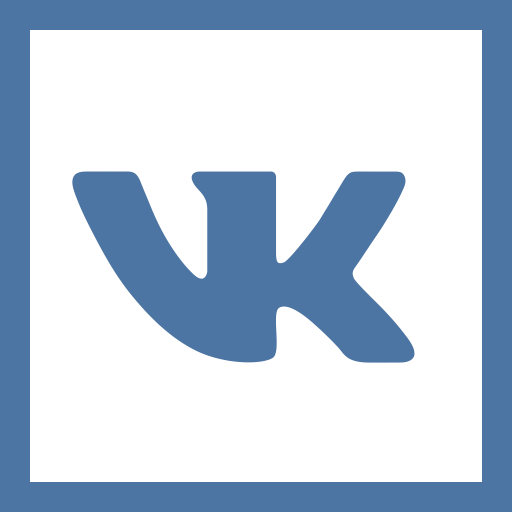 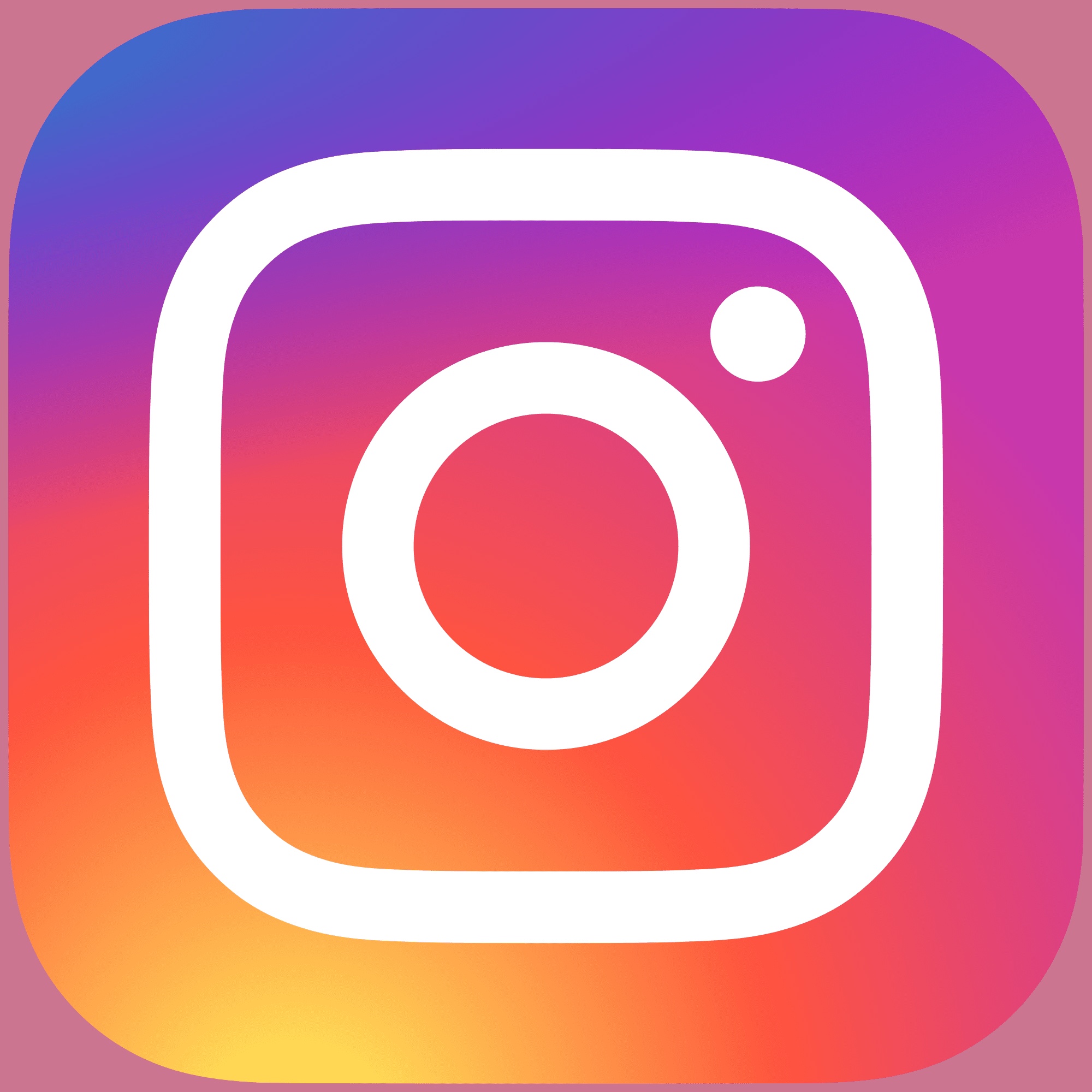 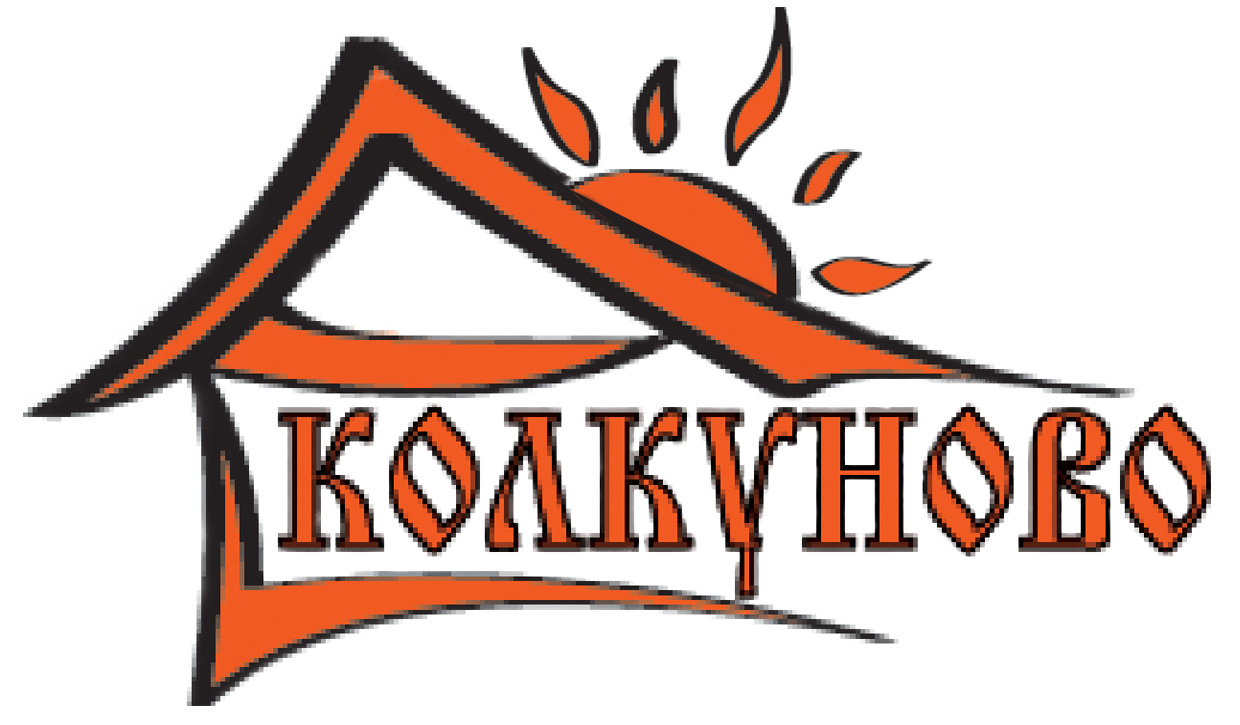 Мы стремимся стать лучше для наших гостей и оценка уже выросла. Спасибо!